Advances in GNSS TEC 
for monitoring applications
Michela Ravanelli
Geodesy and Geomatics Division
Sapienza University of Rome



9th Joint ICG/PTWS – IUGG/JTC Workshop
60th Anniversary of the ICG/PTWS – Past and Future

Hybrid meeting
April 7th, 2025
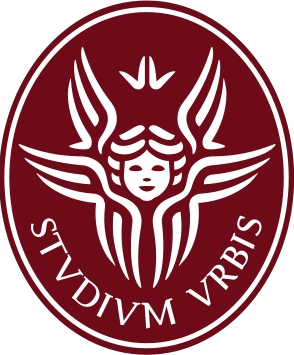 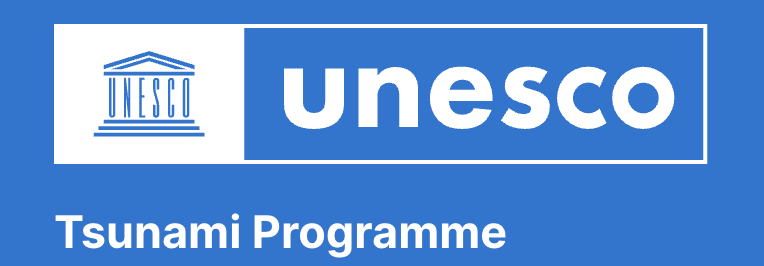 Background  			Where are we now?			Future directions & challenges
Outline
Background



Where are we now?



Futures directions & challenges
Michela Ravanelli – Joint ICG/PTWS–IUGG/JTC Workshop 07/04/2025
2
Background  			Where are we now?			Future directions & challenges
Outline
Background



Where are we now?



Futures directions & challenges
Michela Ravanelli – Joint ICG/PTWS–IUGG/JTC Workshop 07/04/2025
3
Background  			Where are we now?			Future directions & challenges
The ionosphere
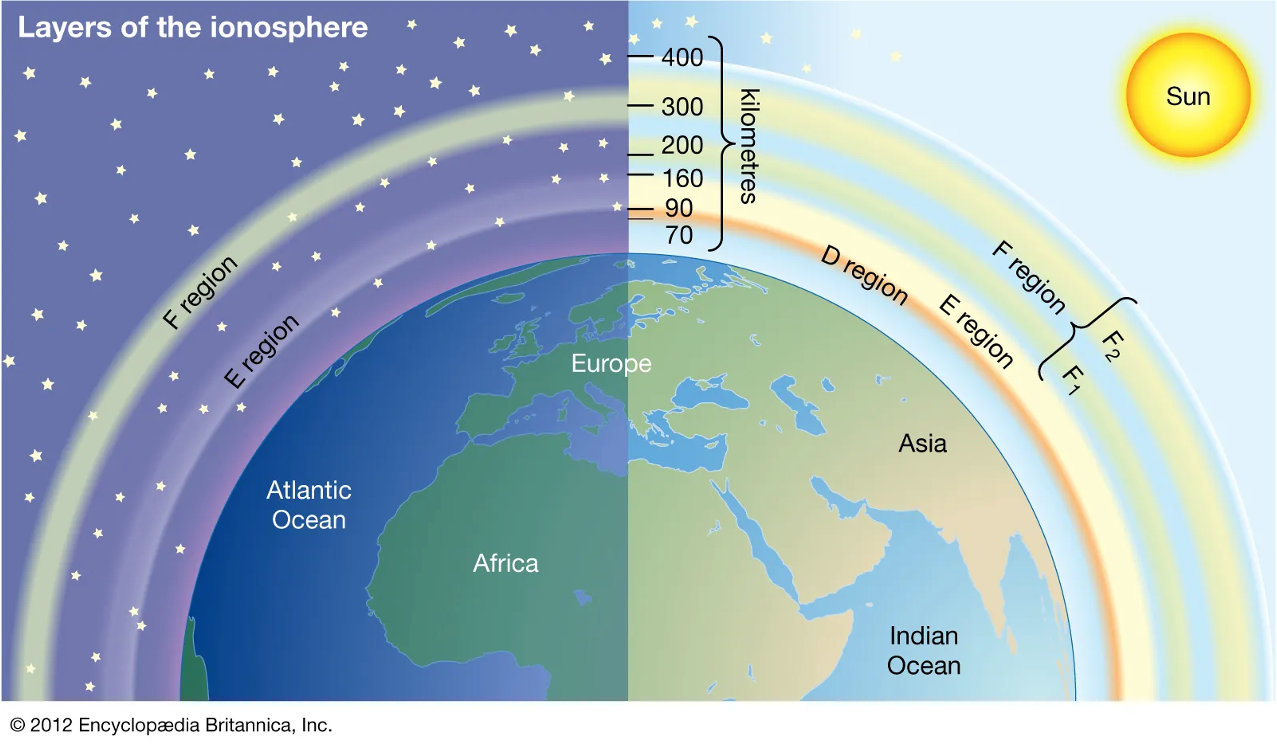 Features
s
50-1000 km of altitude

Ionopheric gas ionized from solar radiation (UV, X-rays)

Shell of electrons and ions

It is a plasma
The Ionosphere is a natural sensor for geophysical phenomena
Michela Ravanelli – Joint ICG/PTWS–IUGG/JTC Workshop 07/04/2025
4
[Speaker Notes: We live on a dynamic planet in constant motion that requires long-term continuous quantification of its changes in a truly stable frame of reference]
Background  			Where are we now?			Future directions & challenges
The ionosphere
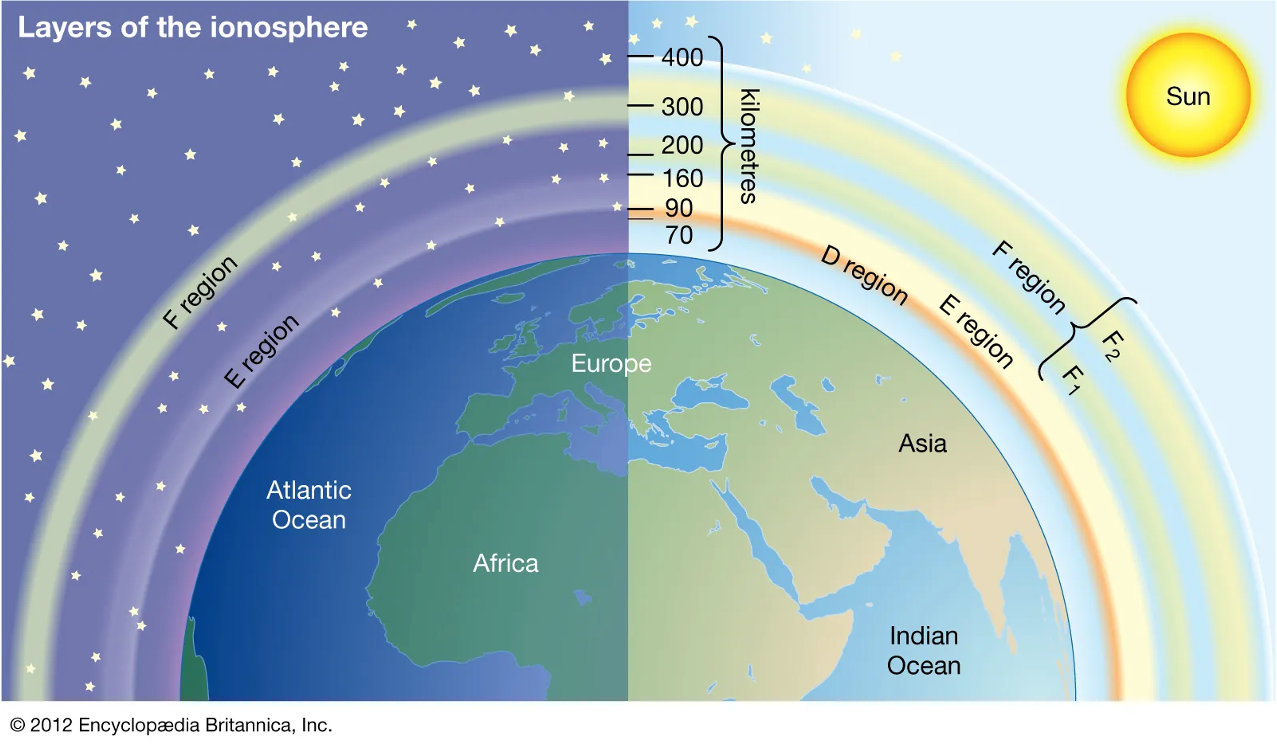 It varies according to
the level of solar activity

 the day/night conditions, 
the season and latitudes

the altitude, defining the
ionospheric layers: D
(60-90 km), E (90-120
km), F (120-800 km)

the geomagnetic field
The Ionosphere is a natural sensor for geophysical phenomena
Michela Ravanelli – Joint ICG/PTWS–IUGG/JTC Workshop 07/04/2025
5
[Speaker Notes: We live on a dynamic planet in constant motion that requires long-term continuous quantification of its changes in a truly stable frame of reference]
Background  			Where are we now?			Future directions & challenges
First observations
The first NH-related ionospheric disturbances were detected after the great 1964 Alaskan earthquake by ionosondes and doppler sounders
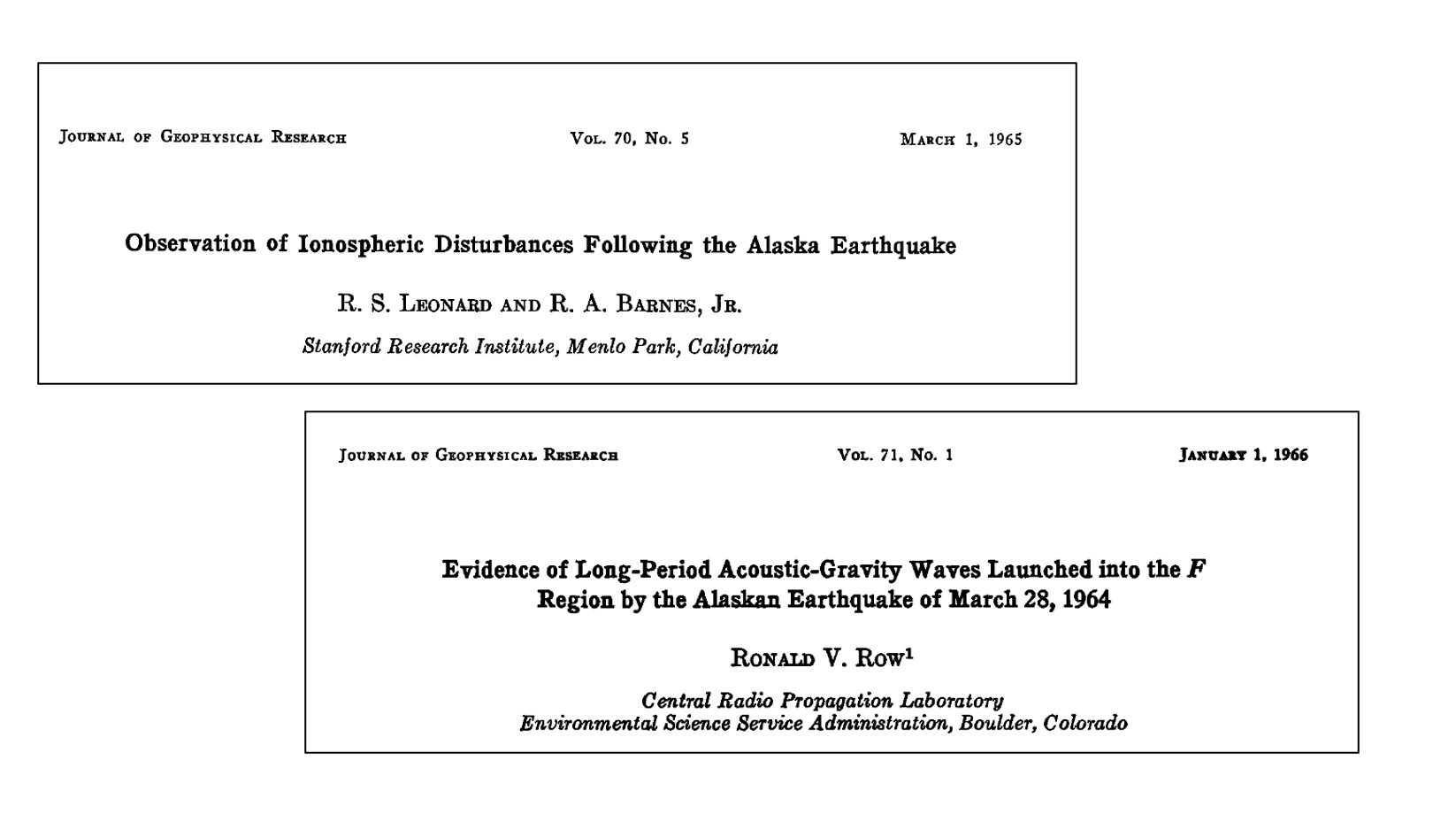 Michela Ravanelli – Joint ICG/PTWS–IUGG/JTC Workshop 07/04/2025
6
[Speaker Notes: We live on a dynamic planet in constant motion that requires long-term continuous quantification of its changes in a truly stable frame of reference]
Background  			Where are we now?			Future directions & challenges
First observations
The theoretical possibility of detecting ionospheric perturbations due to
tsunamis was first proposed by Hines (1972) and Peltier and Hines (1976)
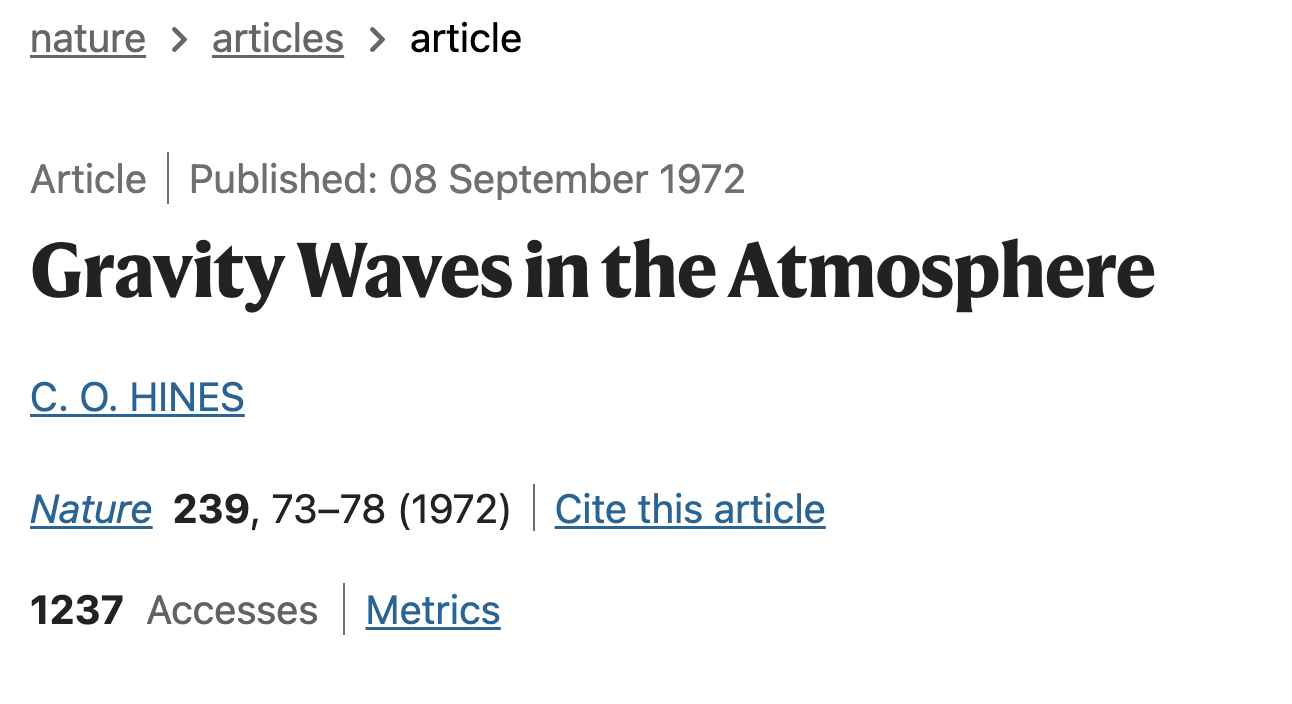 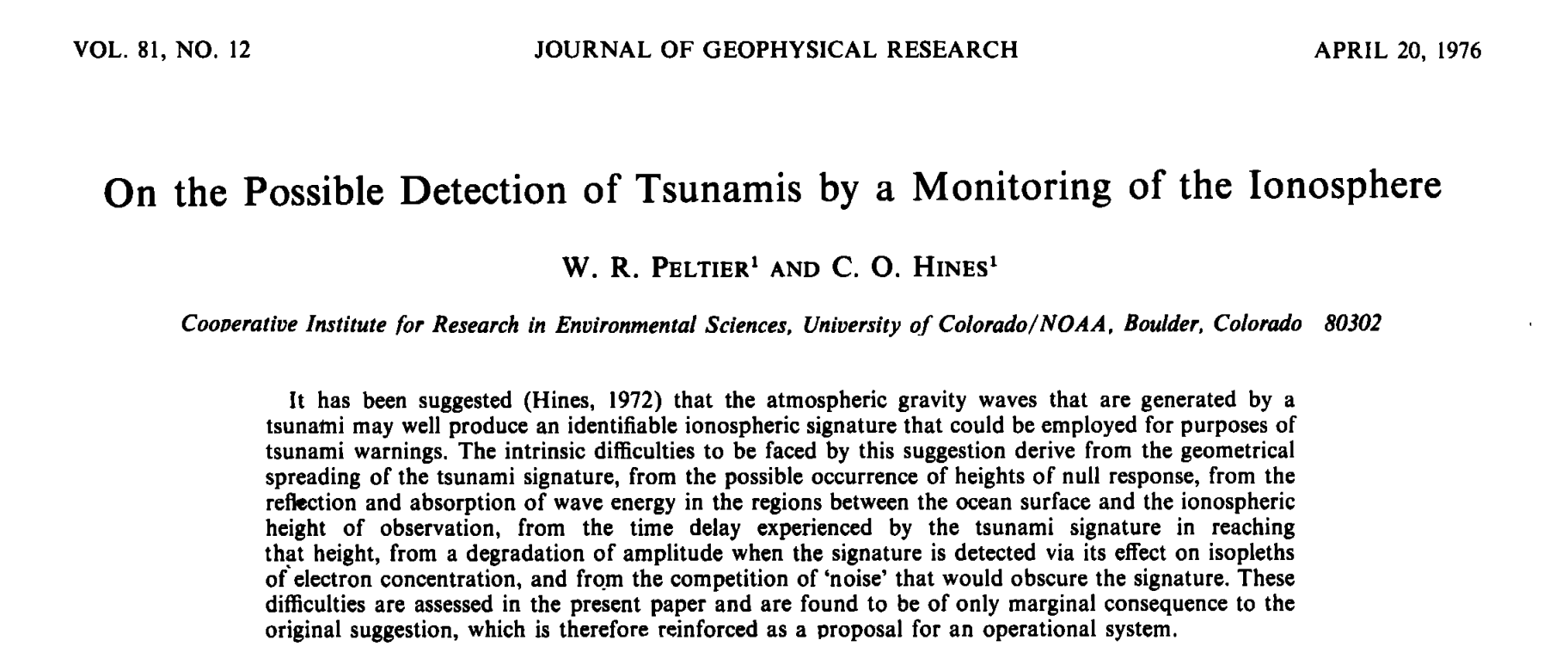 Michela Ravanelli – Joint ICG/PTWS–IUGG/JTC Workshop 07/04/2025
7
[Speaker Notes: We live on a dynamic planet in constant motion that requires long-term continuous quantification of its changes in a truly stable frame of reference]
Background  			Where are we now?			Future directions & challenges
First observations
The deployment of GPS satellite constellations in the 1990s introduced a transformative observational technique for measuring ionospheric Total Electron Content (TEC), offering new insights into ionospheric perturbations associated with natural hazards
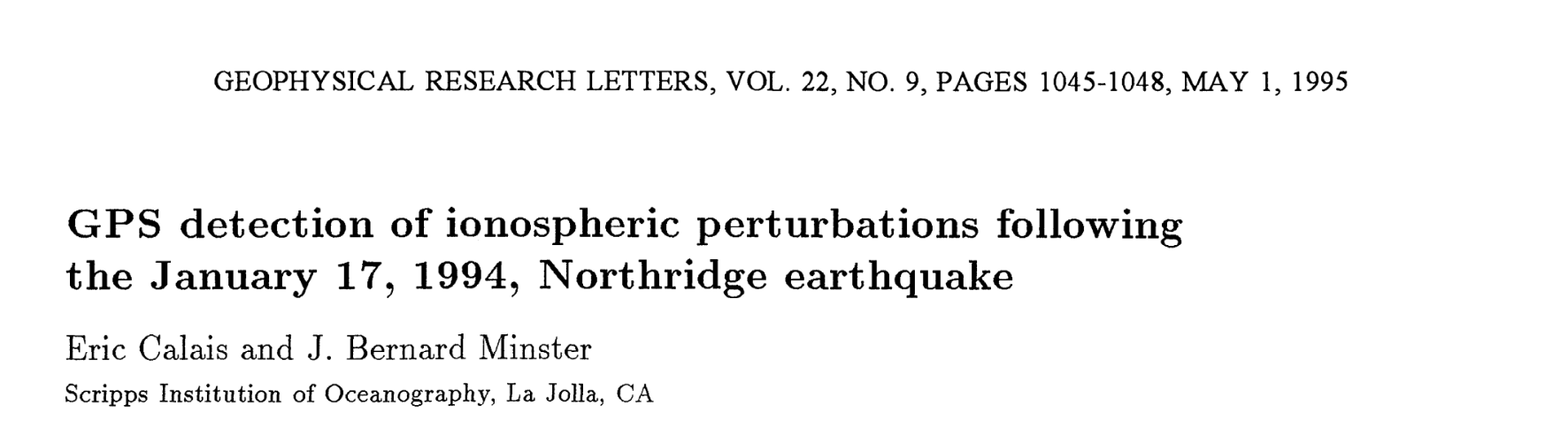 Michela Ravanelli – Joint ICG/PTWS–IUGG/JTC Workshop 07/04/2025
8
[Speaker Notes: We live on a dynamic planet in constant motion that requires long-term continuous quantification of its changes in a truly stable frame of reference]
Background  			Where are we now?			Future directions & challenges
GNSS Ionospheric Sounding
Ground-based dual-frequency GNSS receivers allows to compute TEC
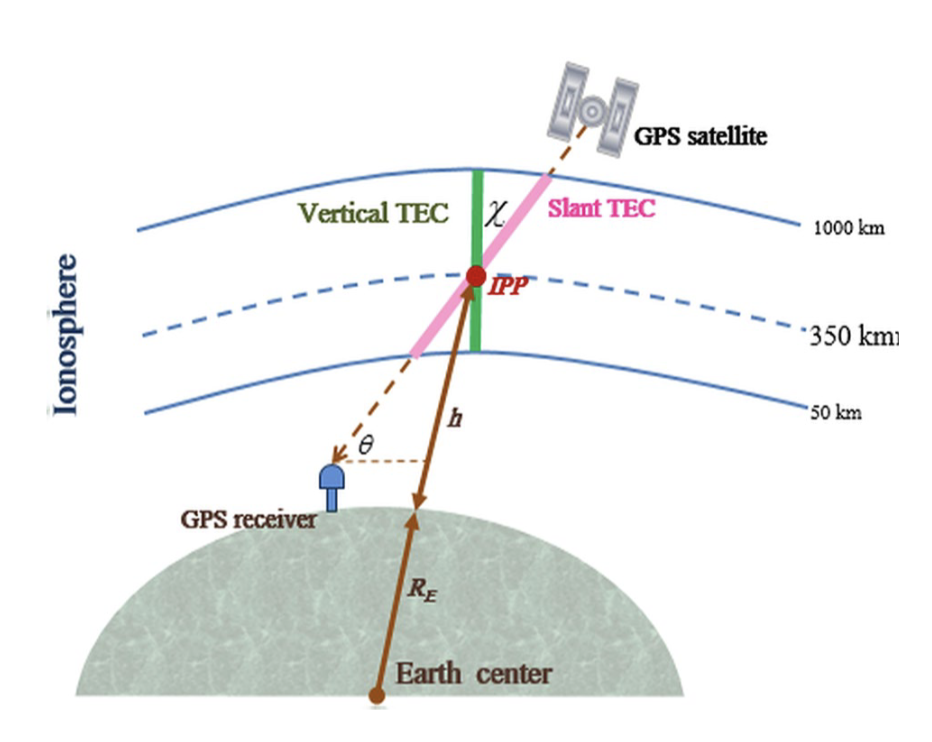 Slant Total Electron Content
Slant TEC
is the total electron content along the
straight line between the satellite
and the receiver
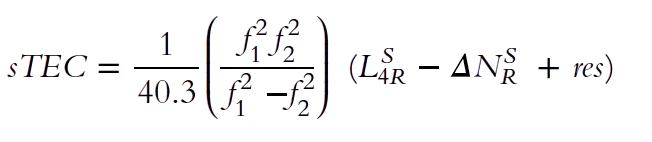 Siwal et al. (2021)
Michela Ravanelli – Joint ICG/PTWS–IUGG/JTC Workshop 07/04/2025
9
[Speaker Notes: We live on a dynamic planet in constant motion that requires long-term continuous quantification of its changes in a truly stable frame of reference]
Background  			Where are we now?			Future directions & challenges
GNSS Ionospheric Sounding
Ground-based dual-frequency GNSS receivers allows to compute TEC
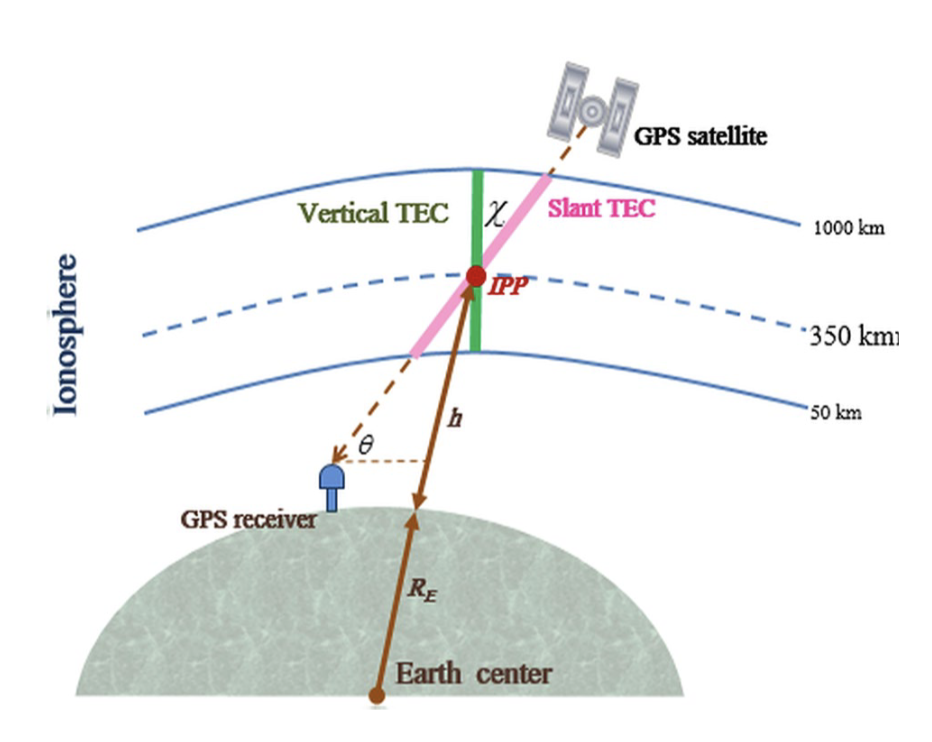 Vertical Total Electron Content
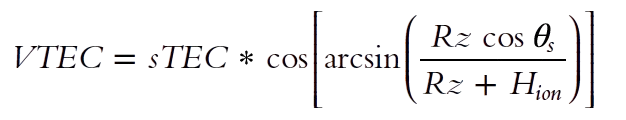 where Rz is the Earth’s radius, Hion is the
altitude of the ionospheric thin shell, θs is the
elevation angle
Siwal et al. (2021)
Michela Ravanelli – Joint ICG/PTWS–IUGG/JTC Workshop 07/04/2025
10
[Speaker Notes: We live on a dynamic planet in constant motion that requires long-term continuous quantification of its changes in a truly stable frame of reference]
Background  			Where are we now?			Future directions & challenges
GNSS Ionospheric Sounding
Ground-based dual-frequency GNSS receivers allows to compute TEC
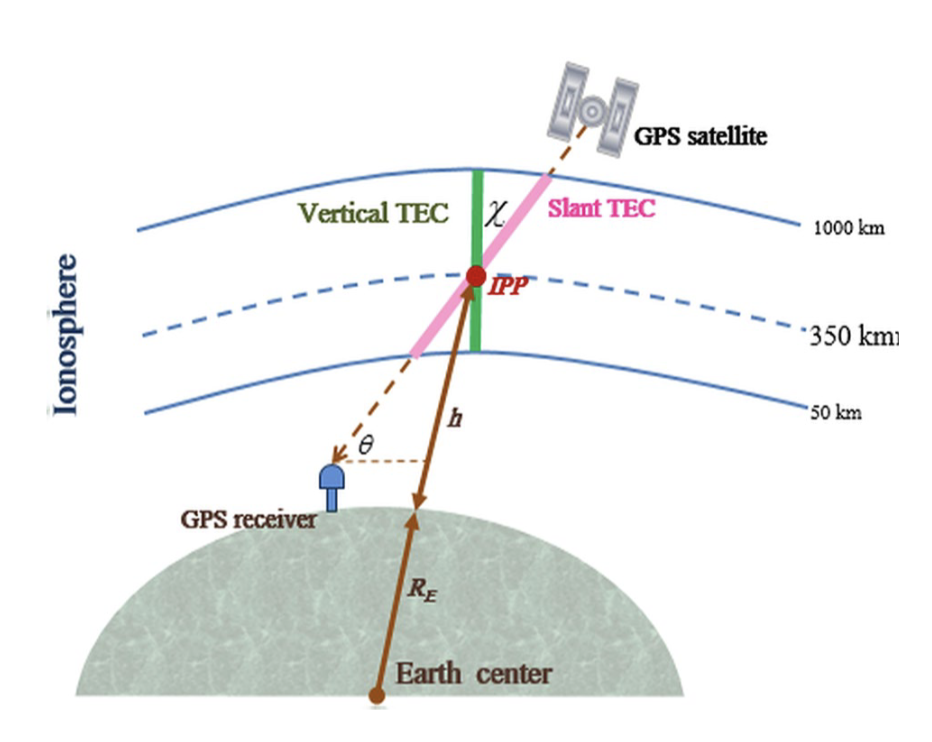 Ionospheric Pierce Point
It is the intersection of the line of sight satellite - receiver with the single thin layer used to approximate the ionosphere

Its projection onto the ellipsoid is the sub-ionospheric pierce point (SIP)
Siwal et al. (2021)
Michela Ravanelli – Joint ICG/PTWS–IUGG/JTC Workshop 07/04/2025
11
[Speaker Notes: We live on a dynamic planet in constant motion that requires long-term continuous quantification of its changes in a truly stable frame of reference]
Background  			Where are we now?			Future directions & challenges
The physical phenomenon
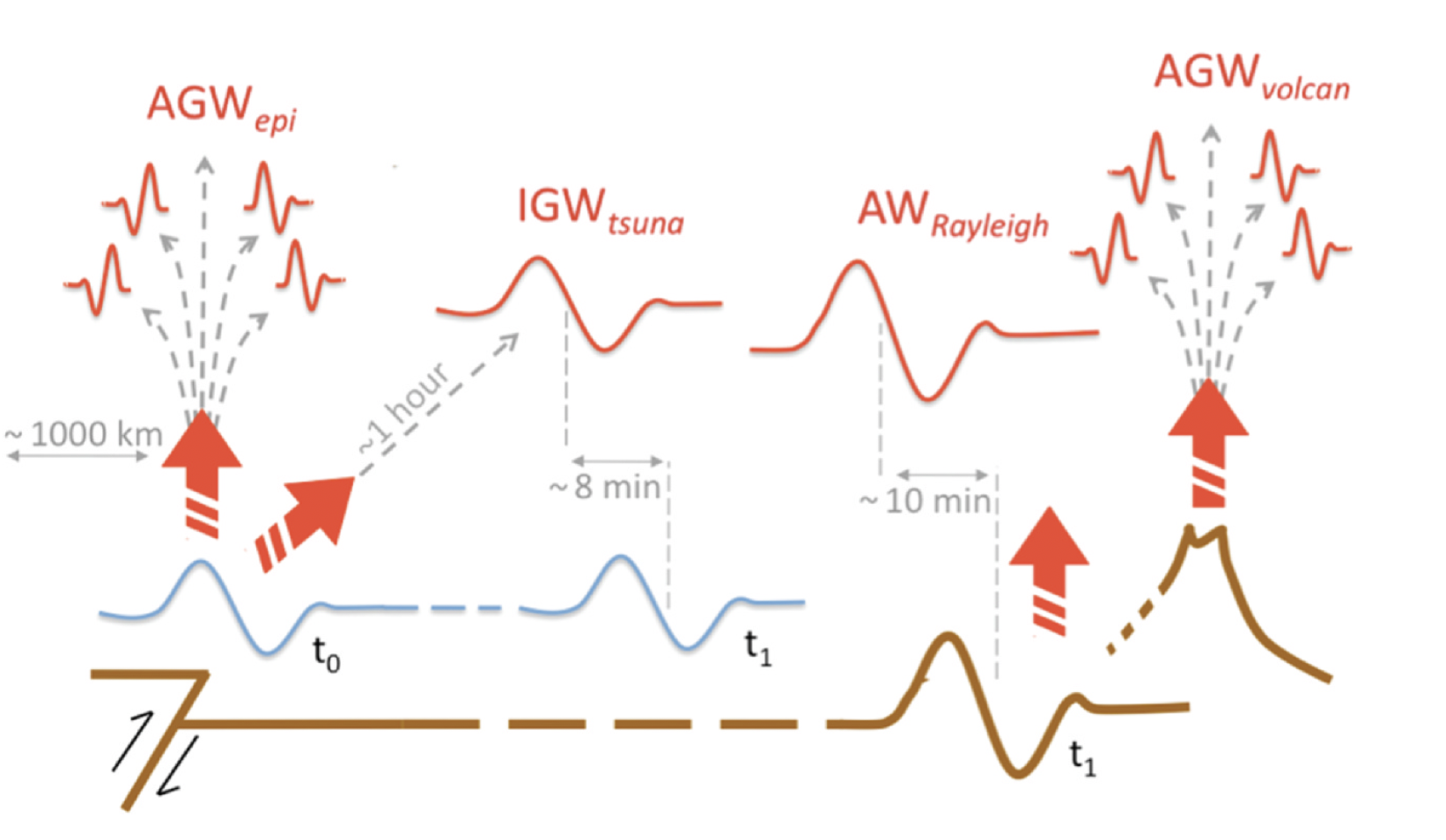 Adapted from Occhipinti, 2005
Michela Ravanelli – Joint ICG/PTWS–IUGG/JTC Workshop 07/04/2025
12
[Speaker Notes: We live on a dynamic planet in constant motion that requires long-term continuous quantification of its changes in a truly stable frame of reference]
Background  			Where are we now?			Future directions & challenges
Outline
Background



Where are we now?



Futures directions & challenges
Michela Ravanelli – Joint ICG/PTWS–IUGG/JTC Workshop 07/04/2025
13
Background  			Where are we now?			Future directions & challenges
Near Real-time TEC monitoring
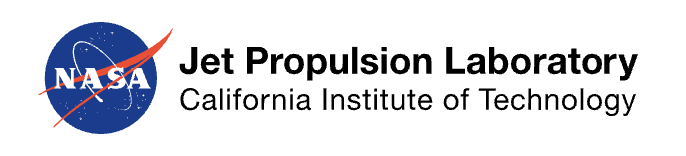 GUARDIAN system
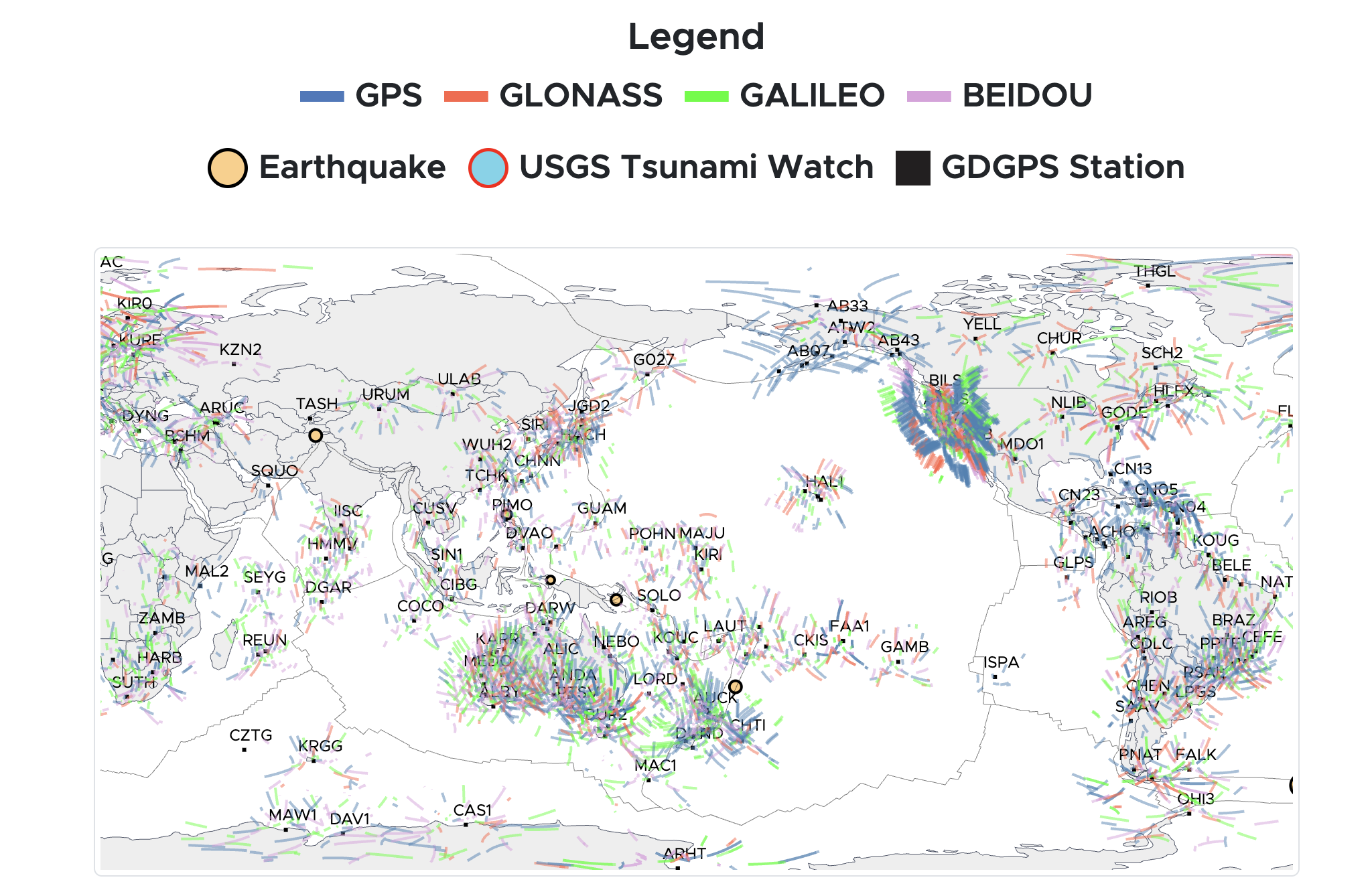 TEC time-series and analysis are readily available for the public with approximately 3-minutes latency for over 90 stations worldwide across four different constellations

82% global coverage

GUARDIAN’s near-real-time data streams are available for analysis through CDDIS (updated every 5 minutes)
Martire et al., 2023
Michela Ravanelli – Joint ICG/PTWS–IUGG/JTC Workshop 07/04/2025
14
[Speaker Notes: We live on a dynamic planet in constant motion that requires long-term continuous quantification of its changes in a truly stable frame of reference]
Background  			Where are we now?			Future directions & challenges
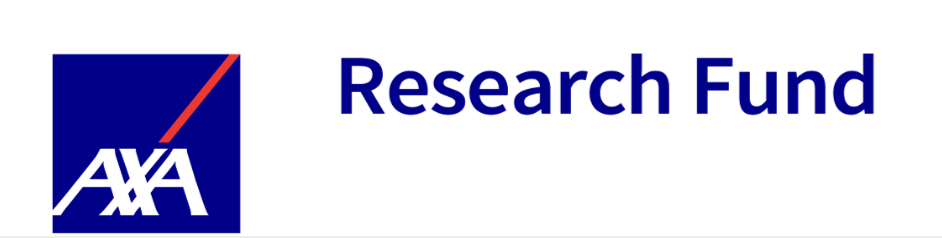 Real-time TEC monitoring
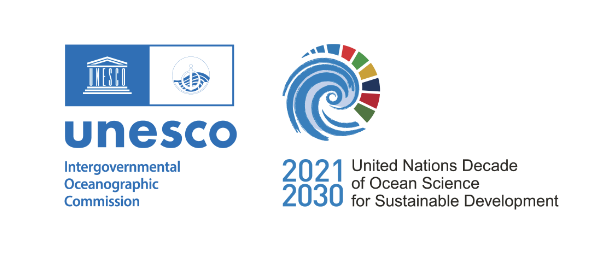 Real-time implementation of TVA















Implementation in the of IPGP 
Observatoire of Guadeloupe
ALTRUIST
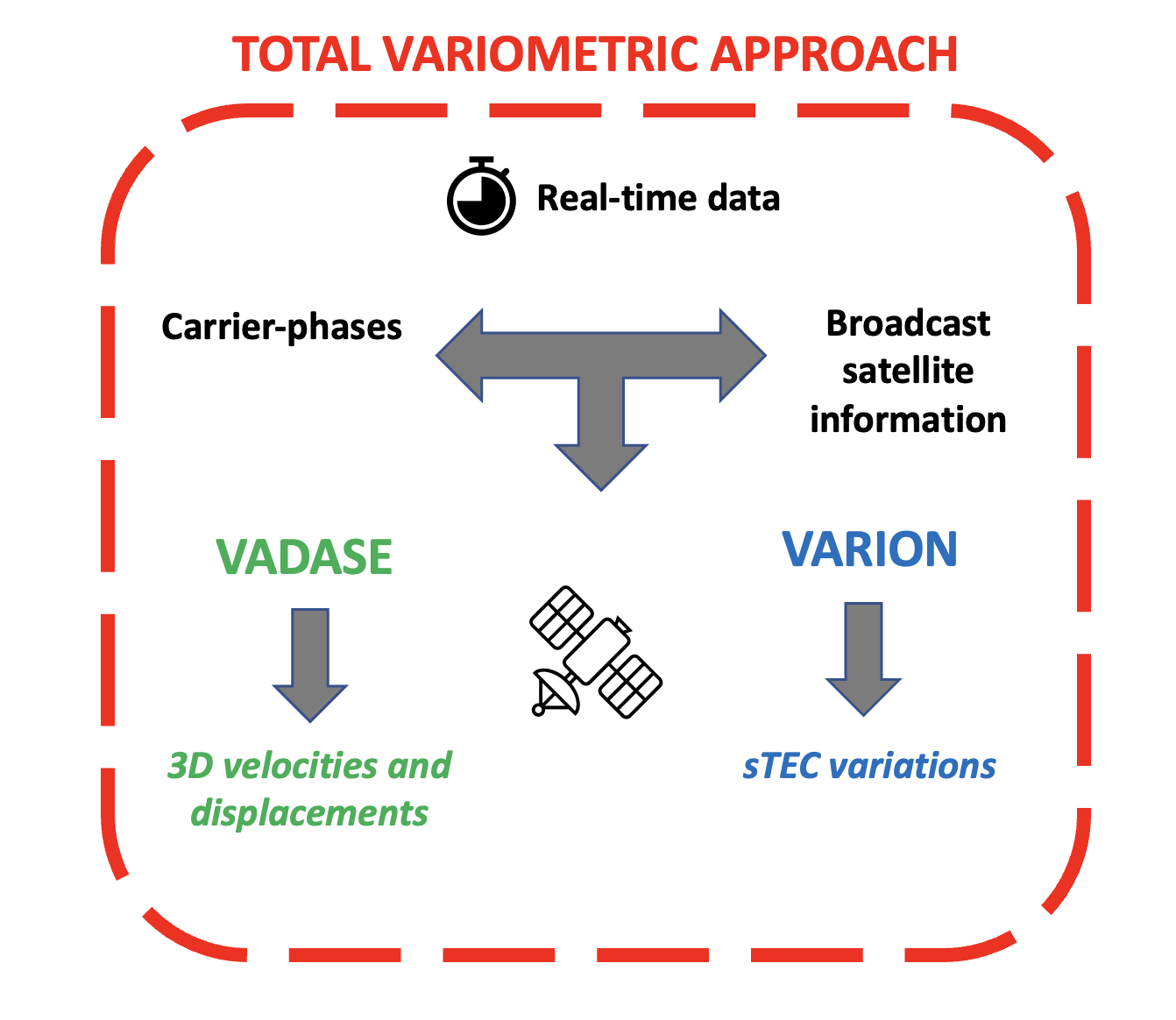 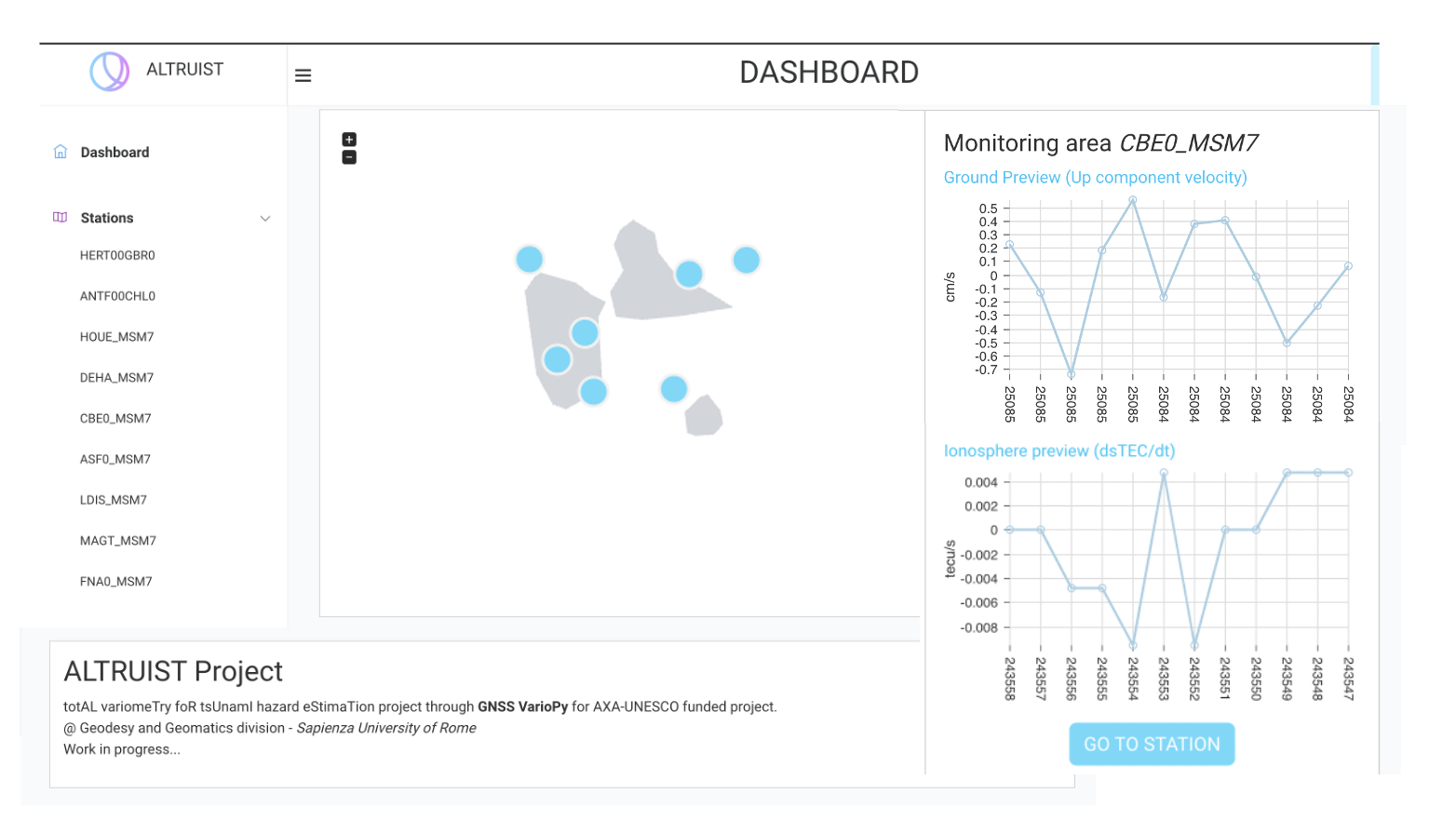 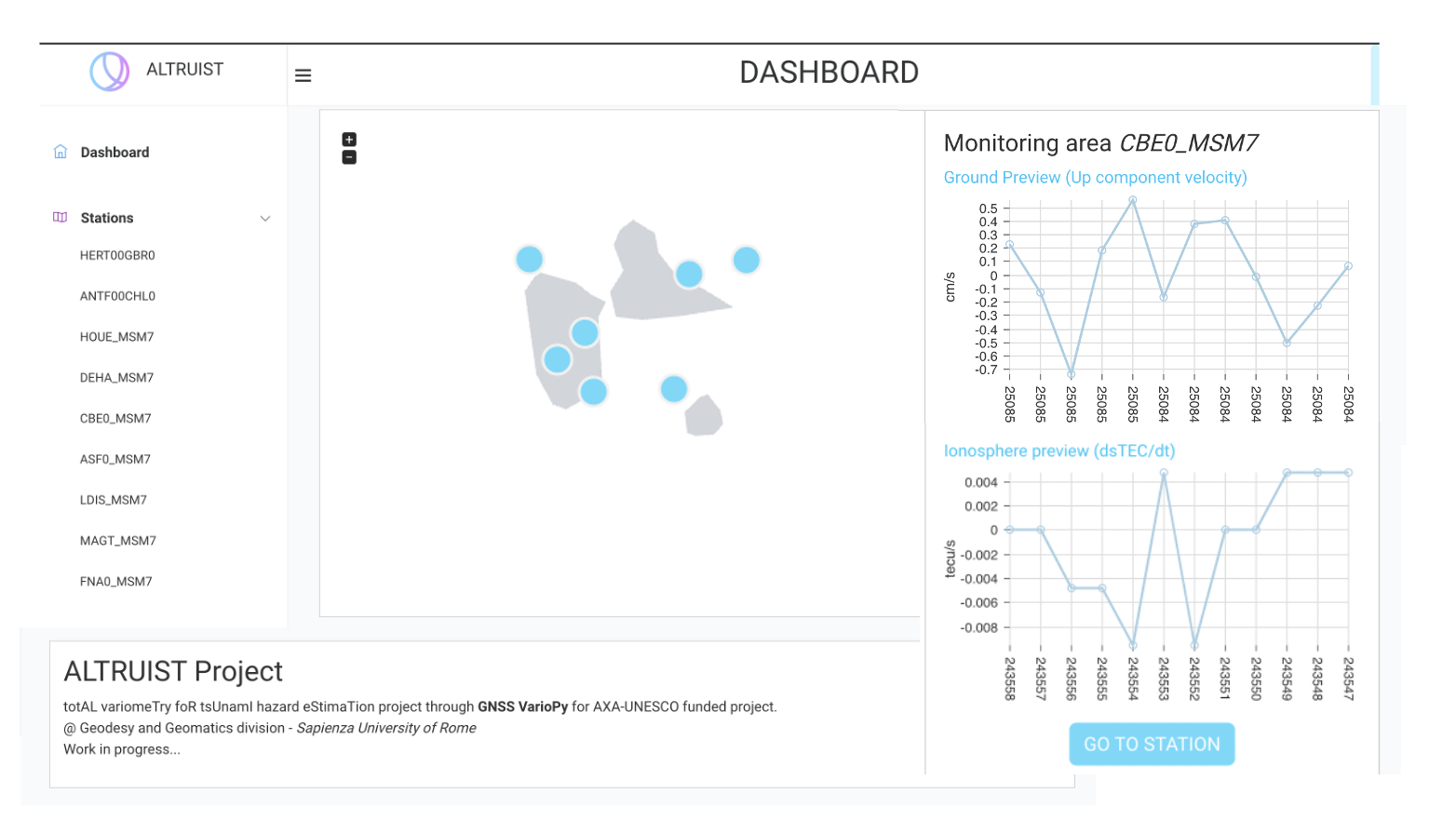 Ravanelli et al., 2021
Ravanelli et al. (2024), ALTRUIST Project
Michela Ravanelli – Joint ICG/PTWS–IUGG/JTC Workshop 07/04/2025
15
[Speaker Notes: We live on a dynamic planet in constant motion that requires long-term continuous quantification of its changes in a truly stable frame of reference]
Background  			Where are we now?			Future directions & challenges
The Artificial Intelligence contribution
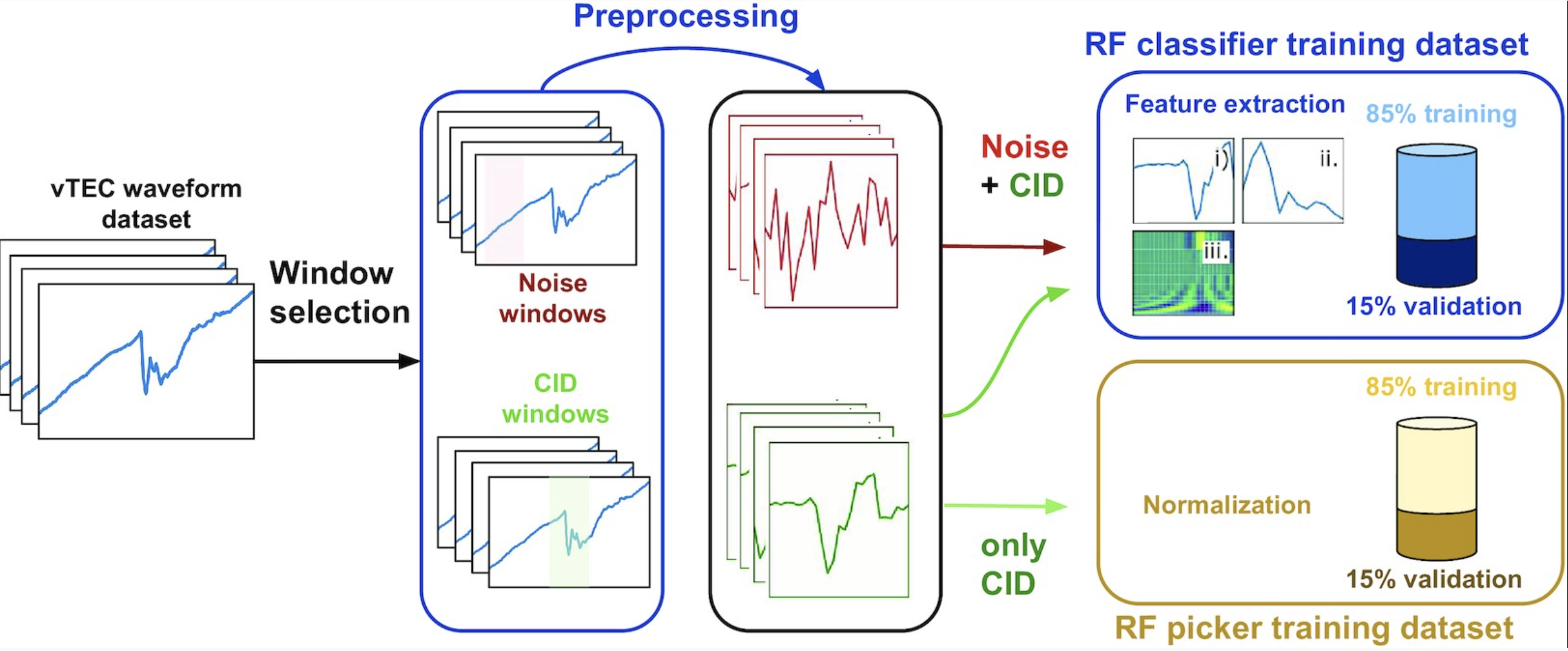 Automatic procedure for detection, arrival-time picking and association of CIDs

Random forests for Detection and arrival time picking steps trained over a CID data set built from 12 earthquake events

96% TP & 96% TN rate

Arrival-time accuracy with an average error <20 s using a 120 s time delay since the first detection window
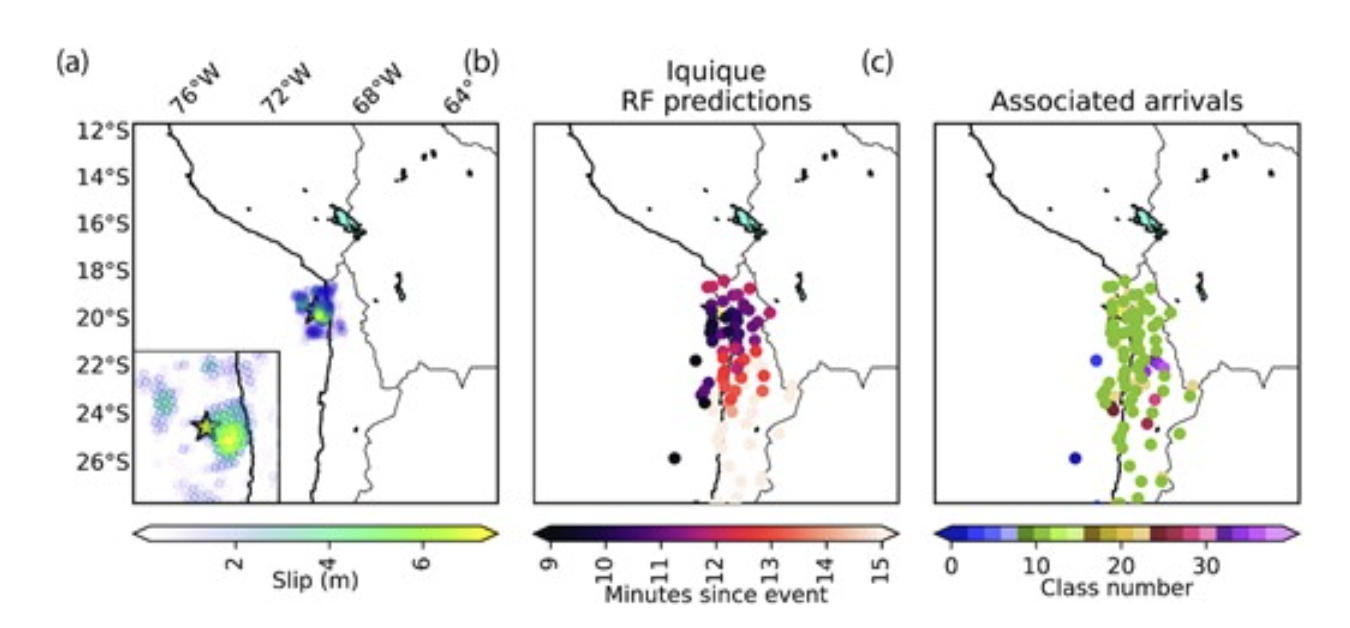 Michela Ravanelli – Joint ICG/PTWS–IUGG/JTC Workshop 07/04/2025
Brissaud & Astafyeva (2022)
16
[Speaker Notes: We live on a dynamic planet in constant motion that requires long-term continuous quantification of its changes in a truly stable frame of reference]
Background  			Where are we now?			Future directions & challenges
The Artificial Intelligence contribution
Single event approach: the 2015 Illapel earthquake

Supervised binary classification task

Classification with Machine Learning
Random Forest
XGBoost
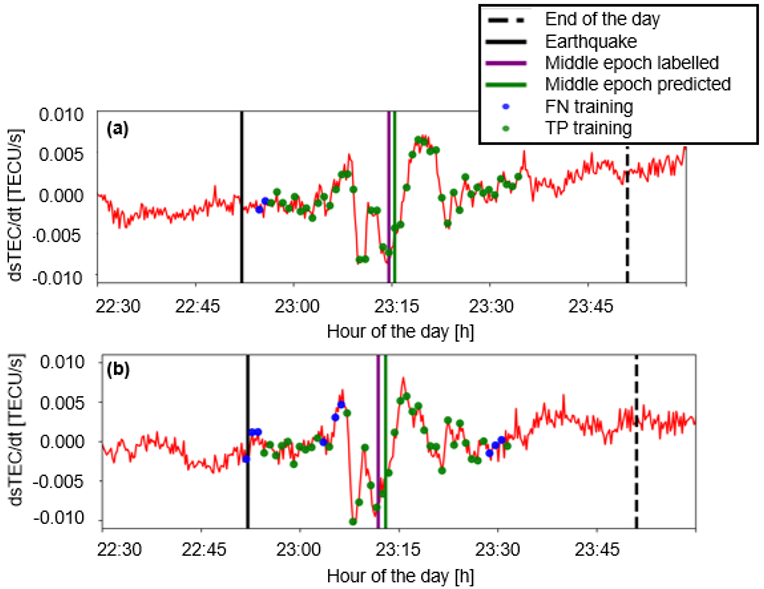 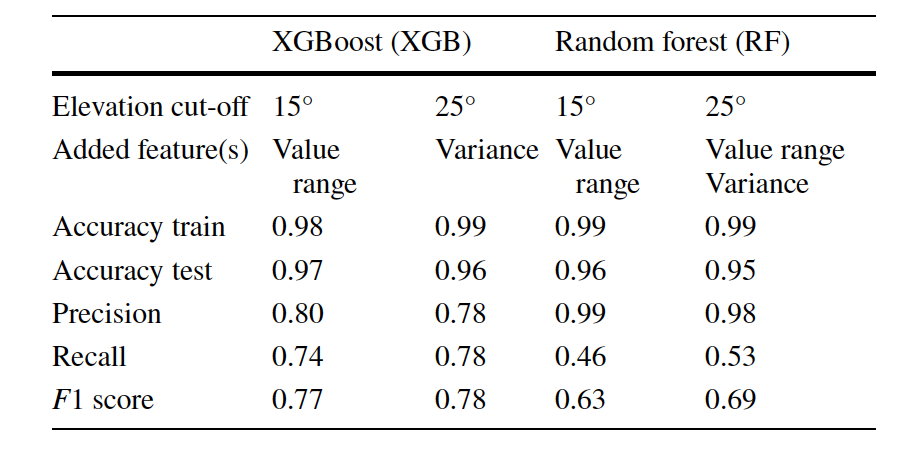 Fuso et al. (2024)
Michela Ravanelli – Joint ICG/PTWS–IUGG/JTC Workshop 07/04/2025
17
Background  			Where are we now?			Future directions & challenges
The Artificial Intelligence contribution
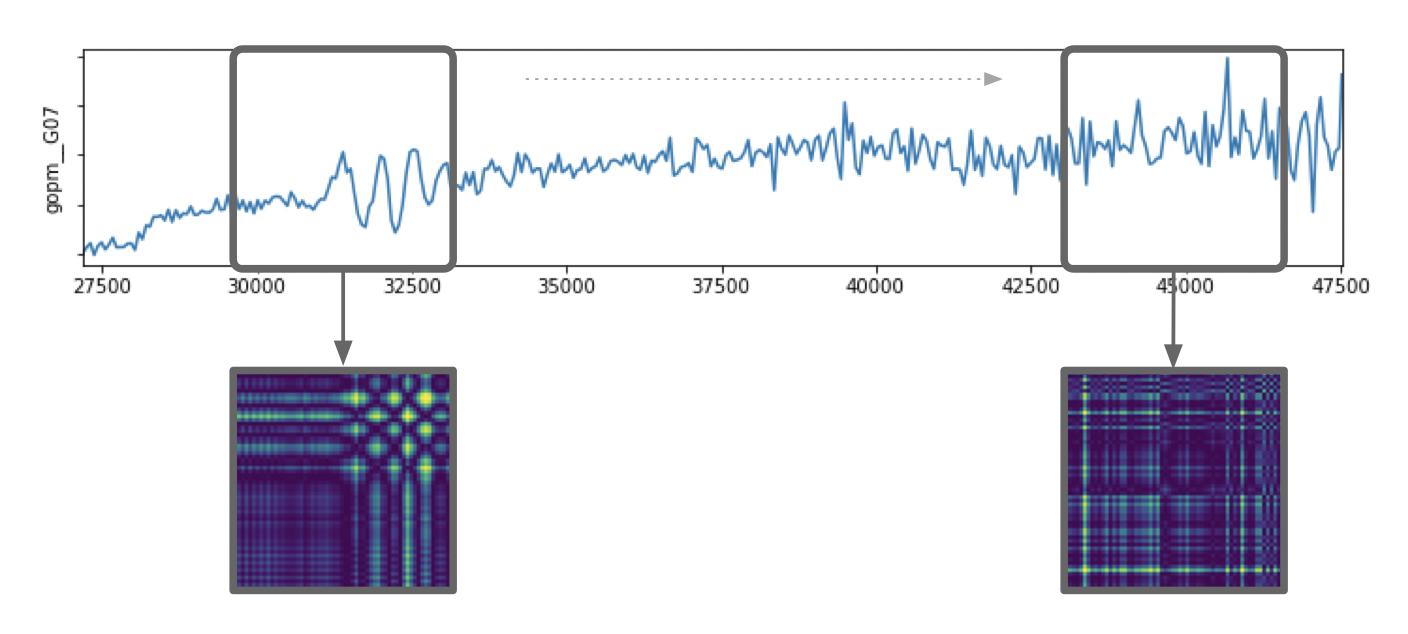 Multi-event approach in the Pacific area

Gramian Angular Difference Fields that transforms timeseries into images

Convolutional Neural Networks to classify normal/anomalous behaviour
Advantages
Preserves Temporal Dependence

Bijective Matrix

Detectable Temporal Correlations

Robust to Missing Data

Leverages Image-based Deep Learning

Visually Interpretable
anomalous
normal
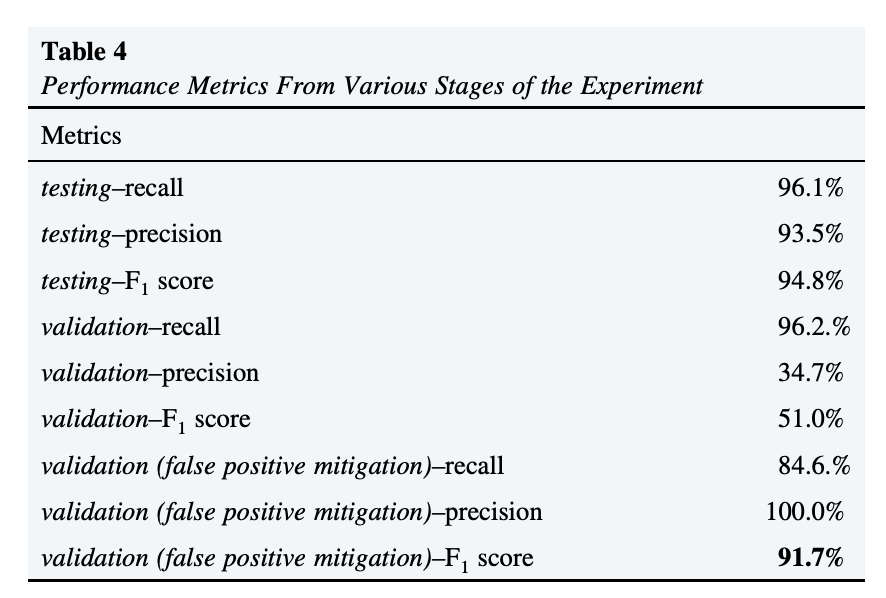 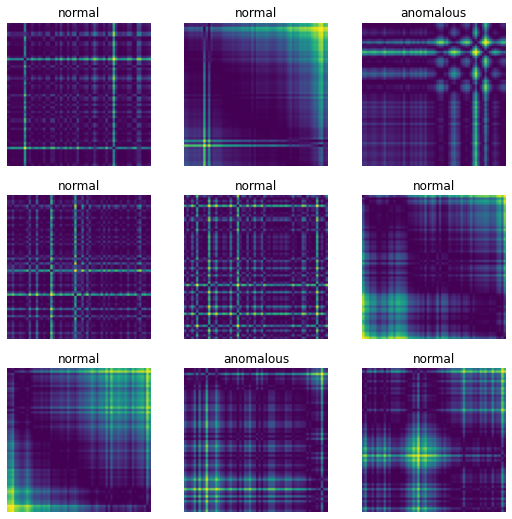 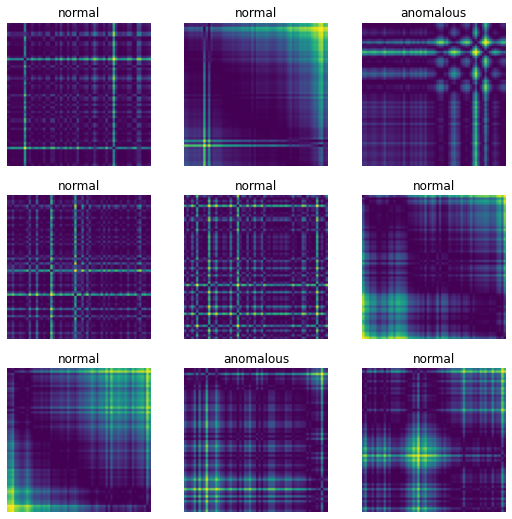 Working in real-time
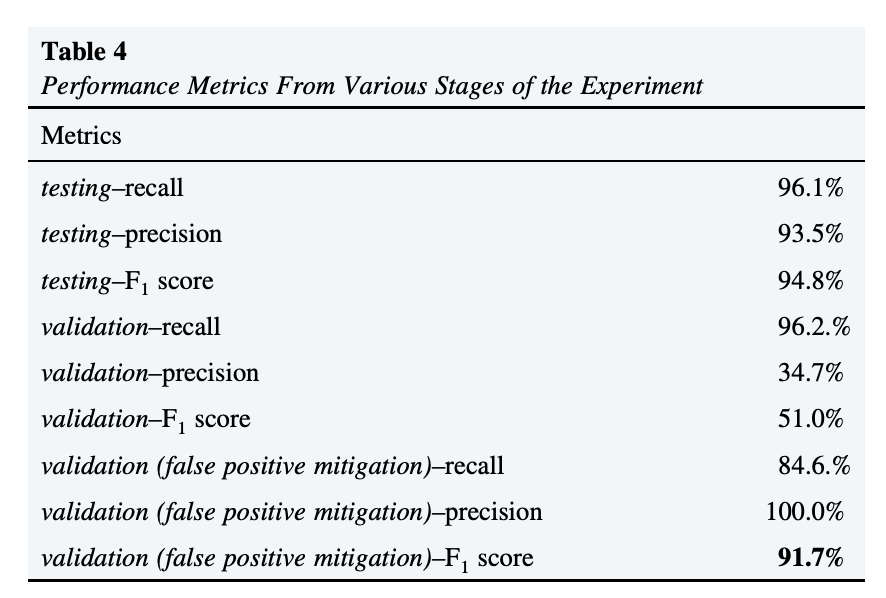 Ravanelli et al. (2024)
Michela Ravanelli – Joint ICG/PTWS–IUGG/JTC Workshop 07/04/2025
18
Background  			Where are we now?			Future directions & challenges
The Artificial Intelligence contribution
Test on the simulated GUARDIAN NRT data stream from a sparse GNSS network for and Mw 7.5 Kahramanmaraş earthquake sequence
Long Short-Term Memory to learn the temporal dynamics of differential TEC

Differences between observations and LSTM-expected dynamics represent anomalous ionospheric behaviour
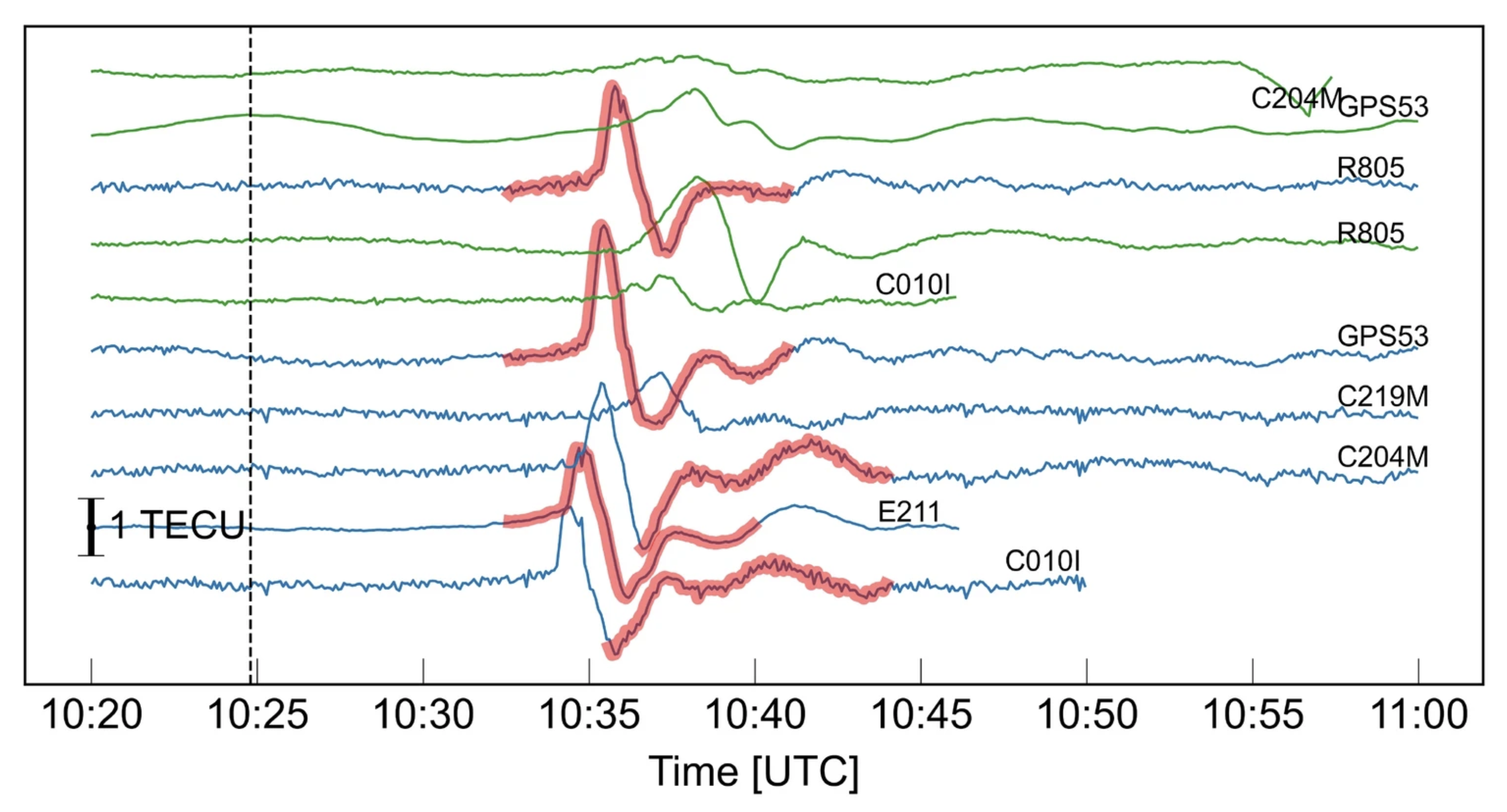 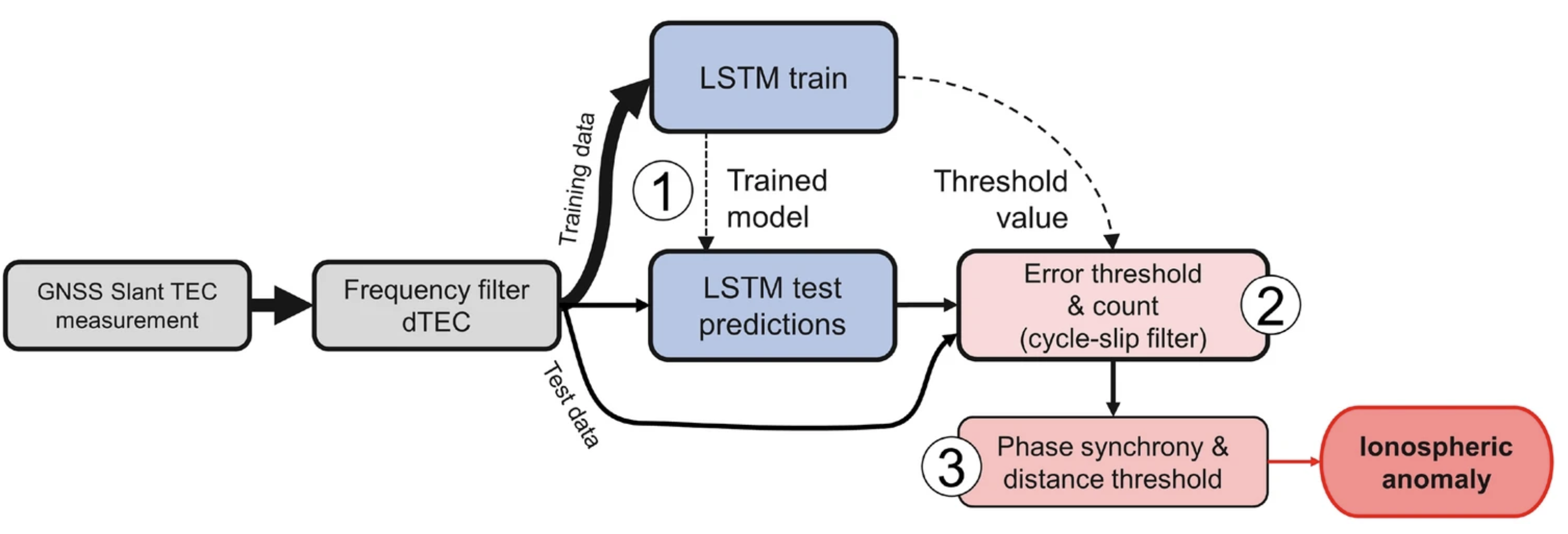 Luhrmann et al. (2025)
Michela Ravanelli – ENS 12/11/2024
19
Background  			Where are we now?			Future directions & challenges
Modeling
Simulate the response of the upper atmosphere to atmospheric acoustic-gravity waves generated from surface disturbances
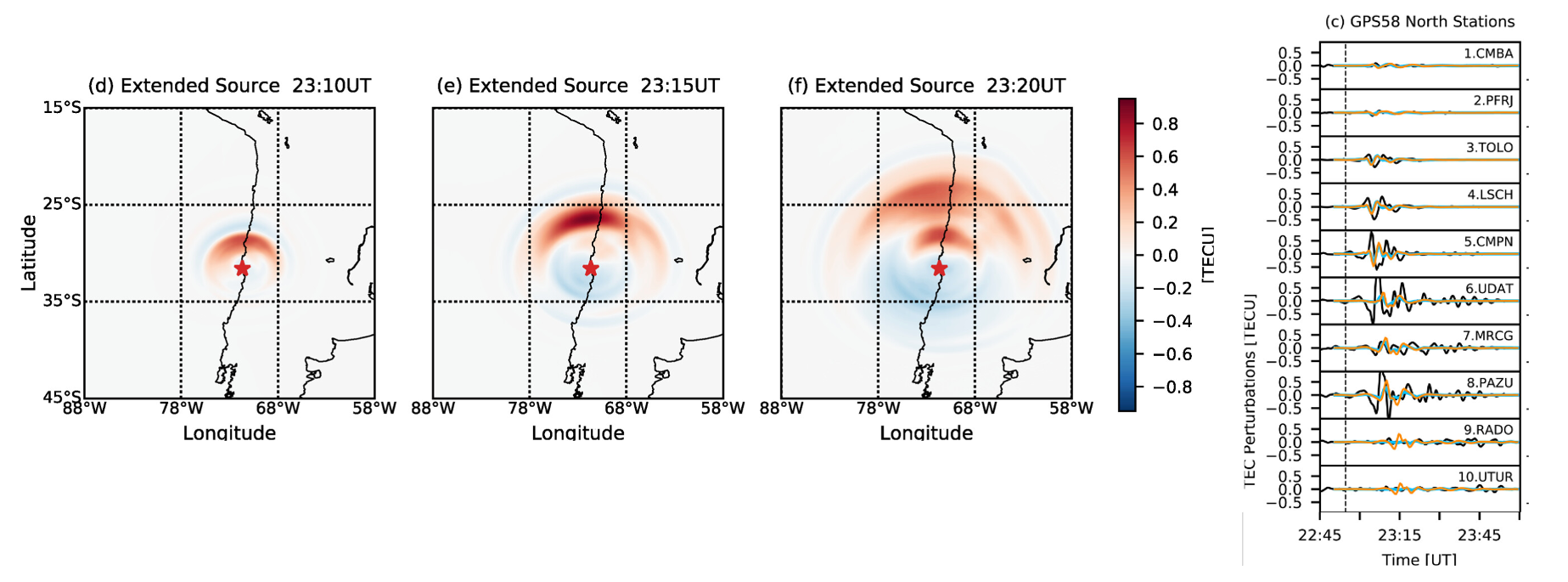 To quantify the seismic and non-seismic contribution 

To better infer characteristics of earthquakes from ionospheric disturbances
Meng, Ravanelli  et al. (2022)
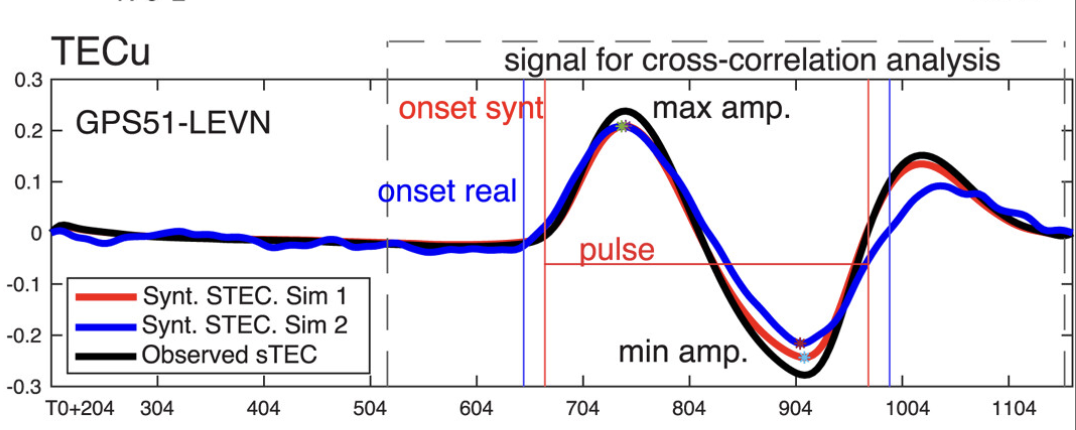 Inchin et al. (2024)
Michela Ravanelli – Joint ICG/PTWS–IUGG/JTC Workshop 07/04/2025
20
Background  			Where are we now?			Future directions & challenges
Non-seismic tsunami source
2022 Tonga volcanic eruption
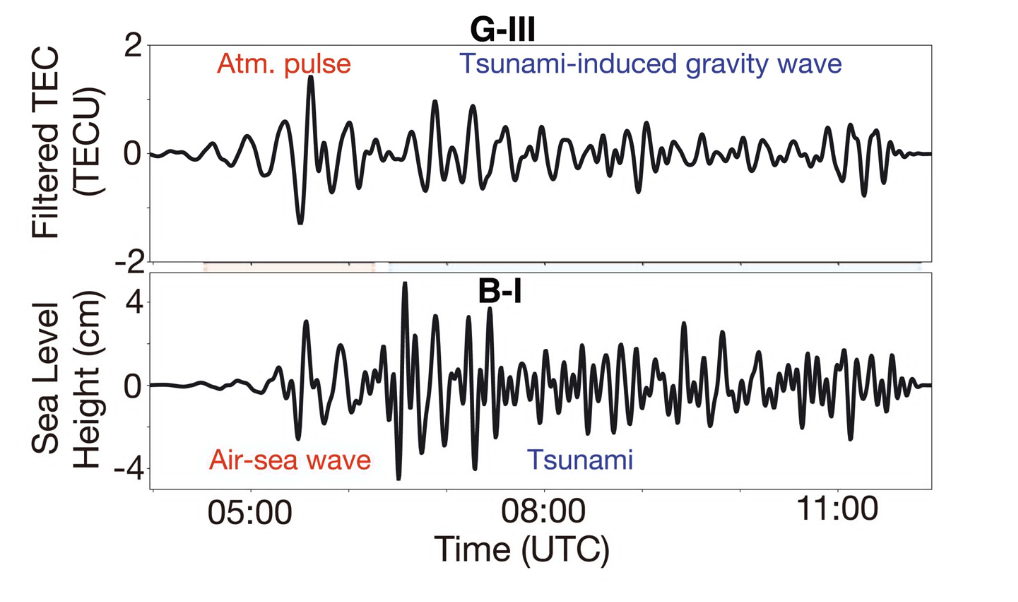 Matoza  et al. (2022)
Michela Ravanelli – Joint ICG/PTWS–IUGG/JTC Workshop 07/04/2025
21
Background  			Where are we now?			Future directions & challenges
Non-seismic tsunami source
2022 Tonga volcanic eruption
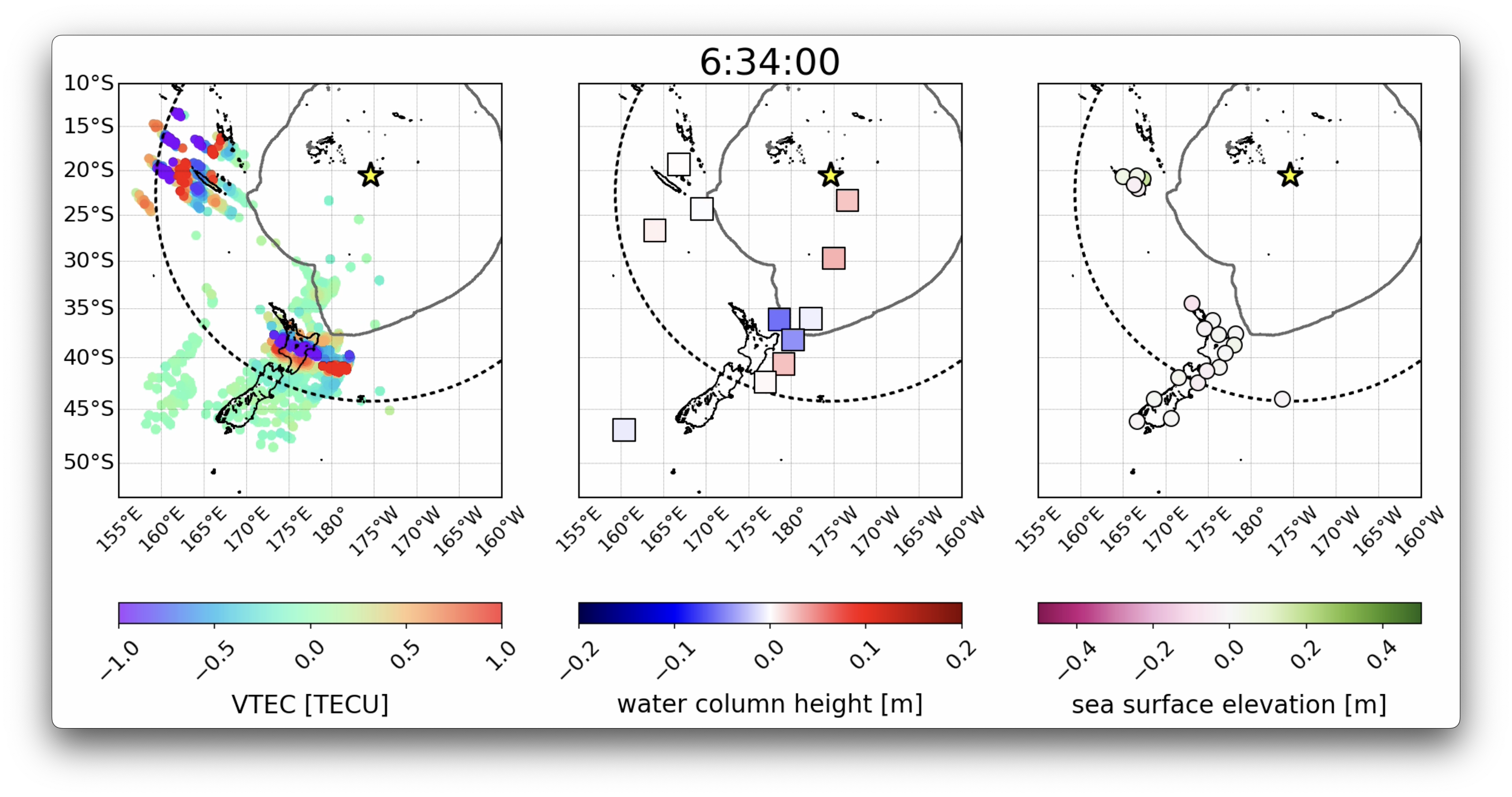 Ravanelli et al. (2023)
Michela Ravanelli – Joint ICG/PTWS–IUGG/JTC Workshop 07/04/2025
22
Background  			Where are we now?			Future directions & challenges
Non-seismic tsunami source
2022 Tonga volcanic eruption
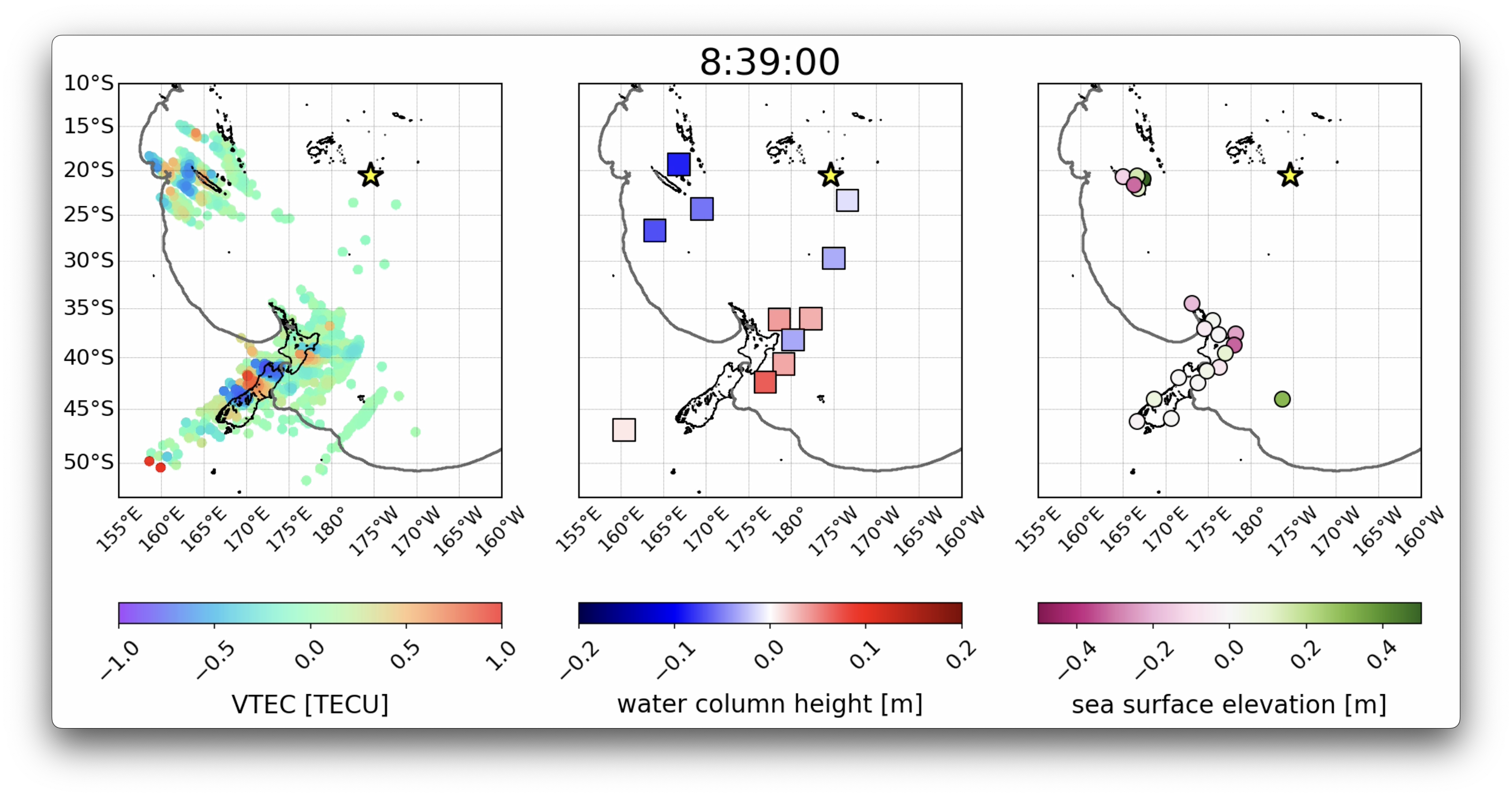 Ravanelli et al. (2023)
Michela Ravanelli – Joint ICG/PTWS–IUGG/JTC Workshop 07/04/2025
23
Background  			Where are we now?			Future directions & challenges
Outline
Background



Where are we now?



Futures directions & challenges
Michela Ravanelli – Joint ICG/PTWS–IUGG/JTC Workshop 07/04/2025
24
CV  			Research themes 			Research proposal
Future directions & challenges
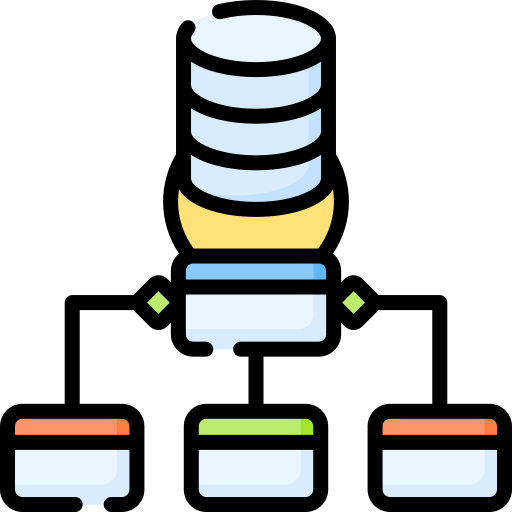 Increase ionospheric coverage using mobile GNSS receiver
Ship-borne GNSS
Smartphones GNSS
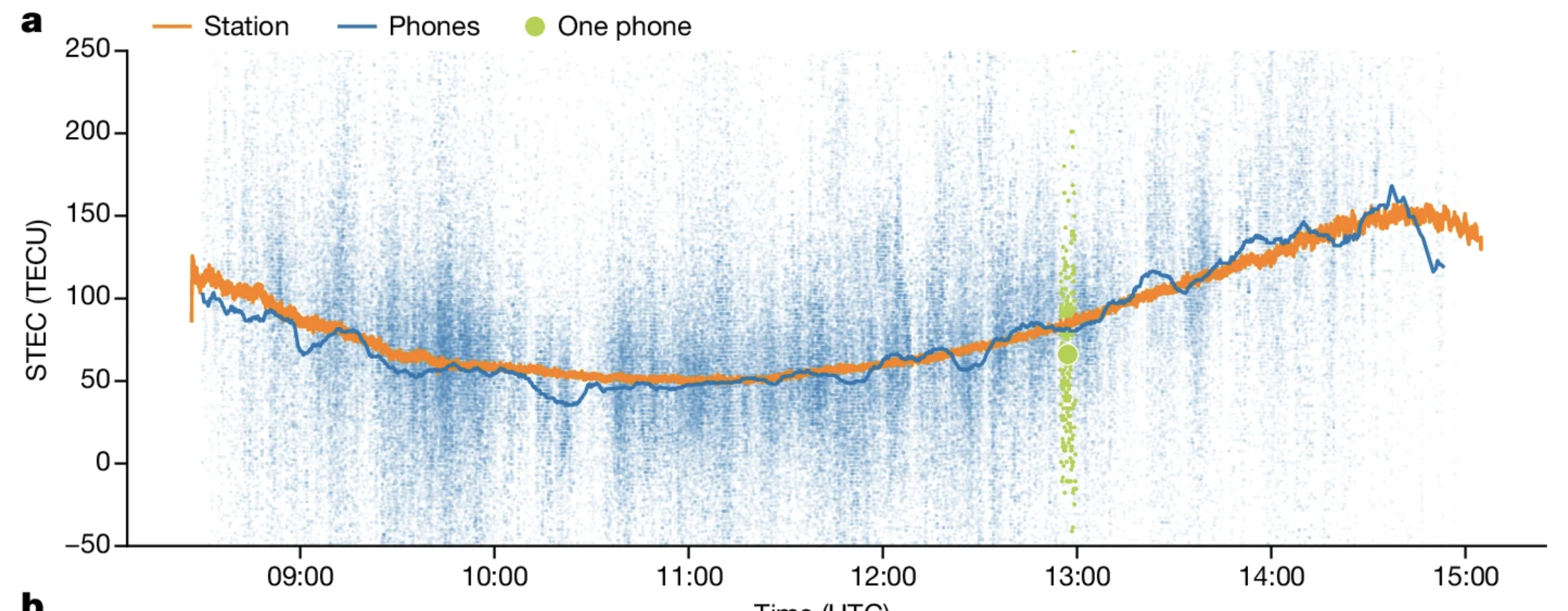 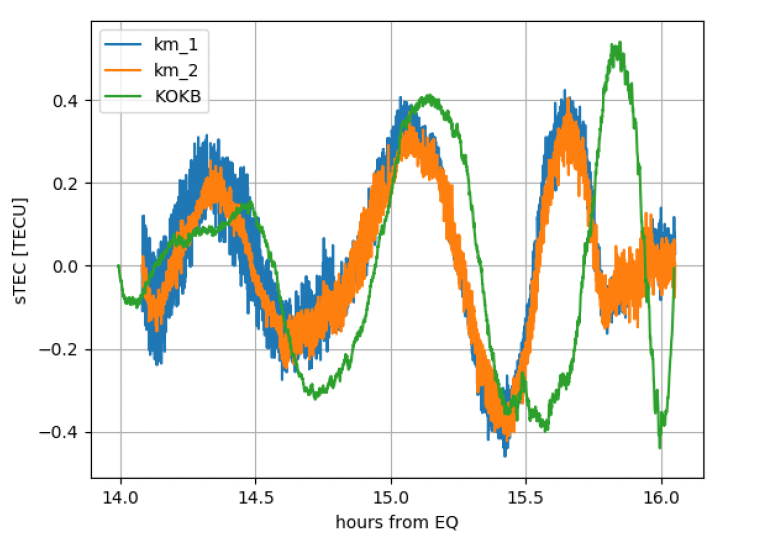 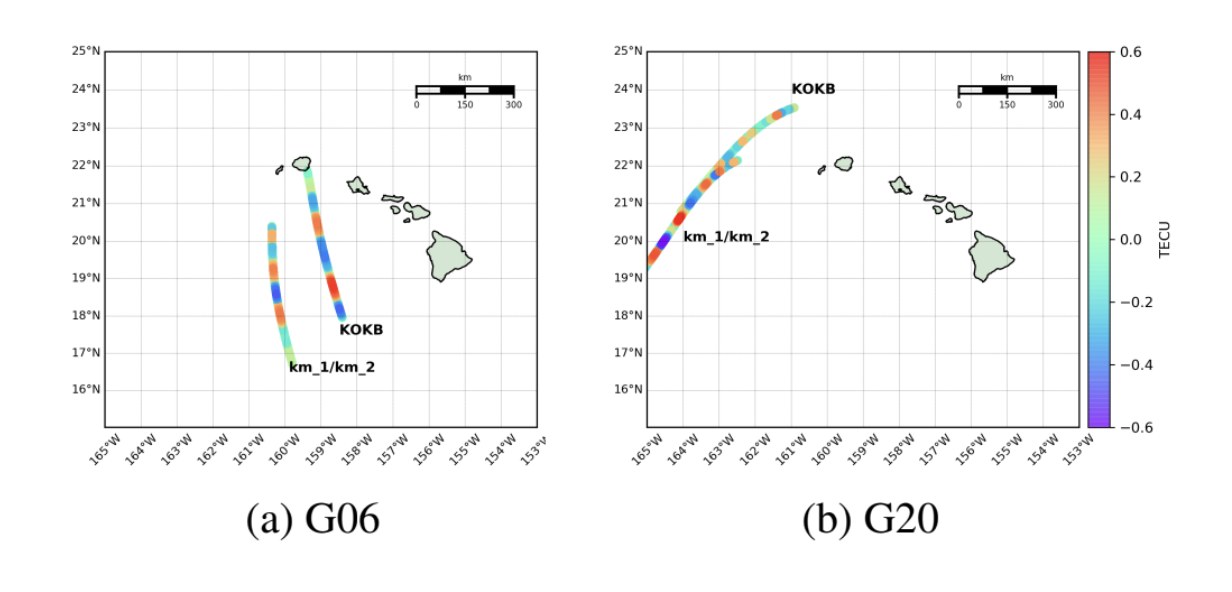 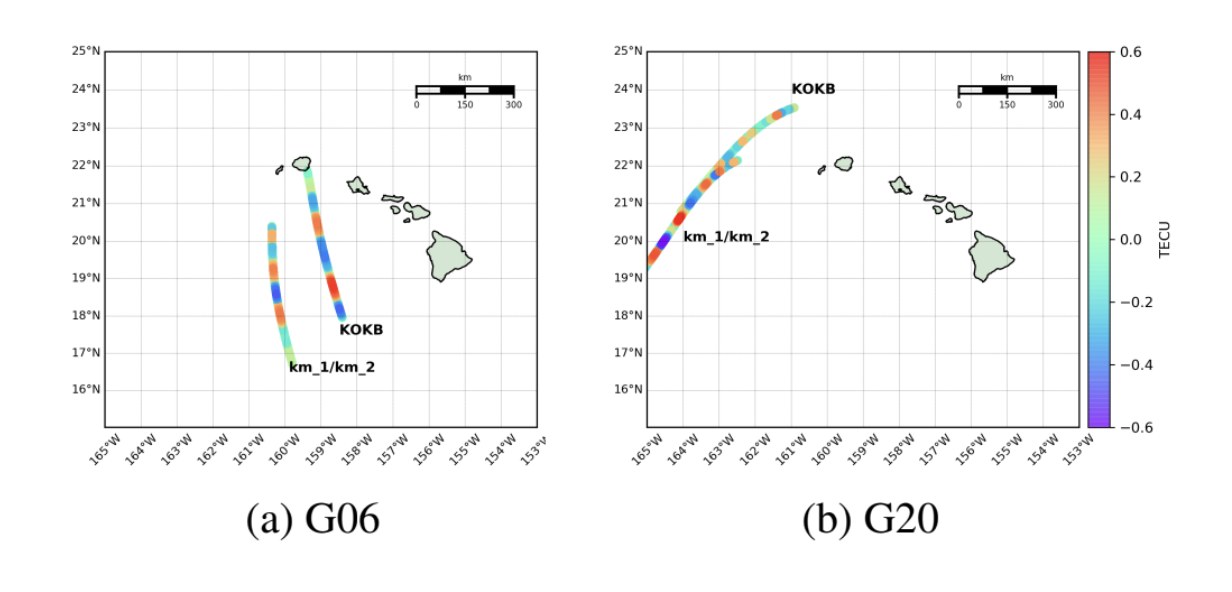 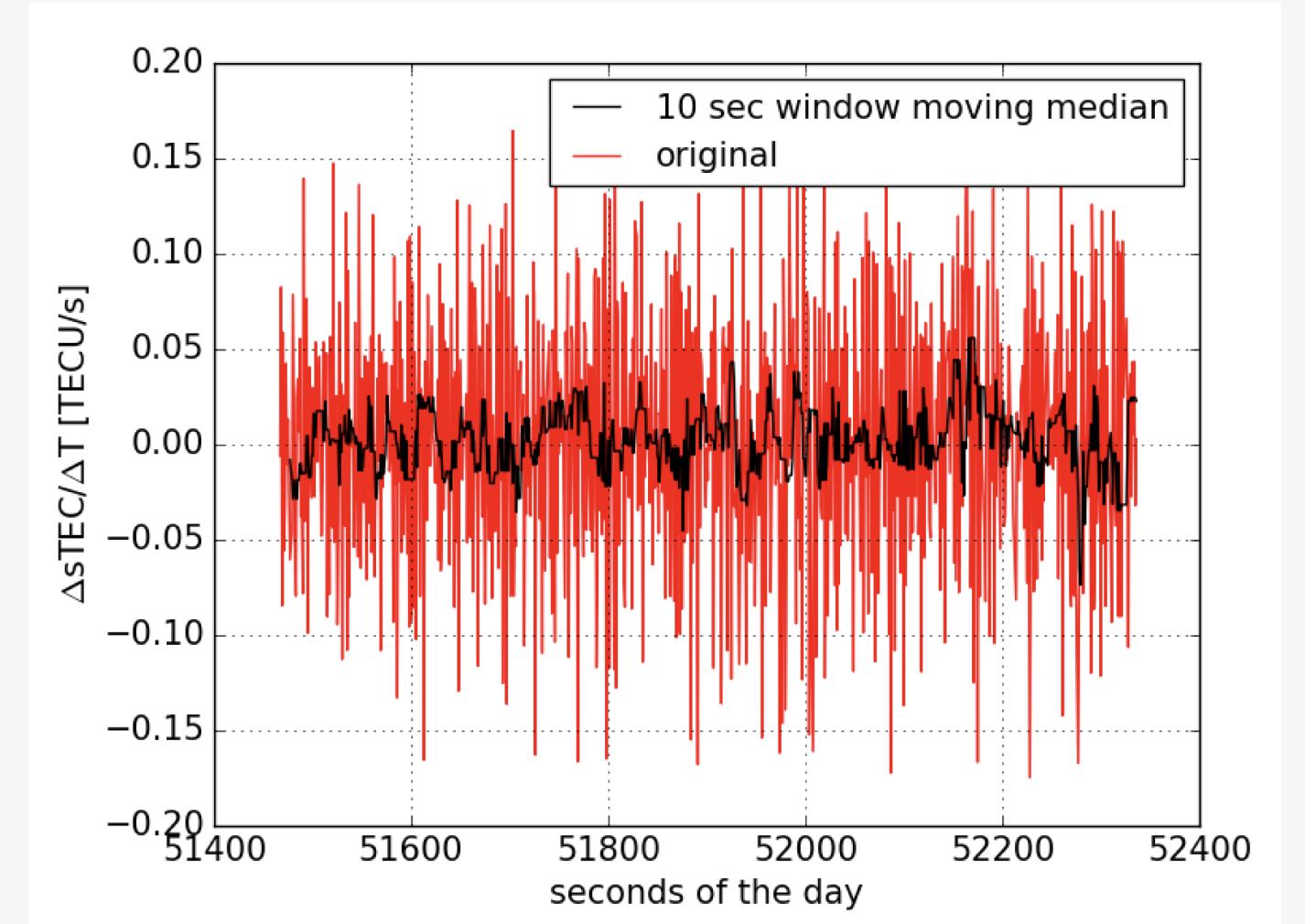 Smith et al. (2024)
Ravanelli et al. (2020)
Michela Ravanelli – Joint ICG/PTWS–IUGG/JTC Workshop 07/04/2025
25
Fortunato, Ravanelli et al. (2019)
Background  			Where are we now?			Future directions & challenges
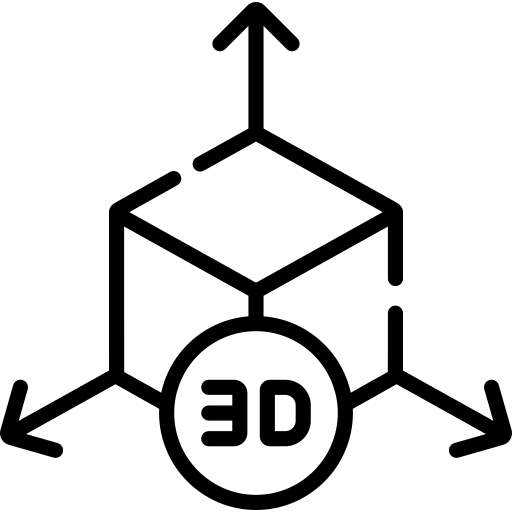 Future directions & challenges
3D picture of the ionosphere
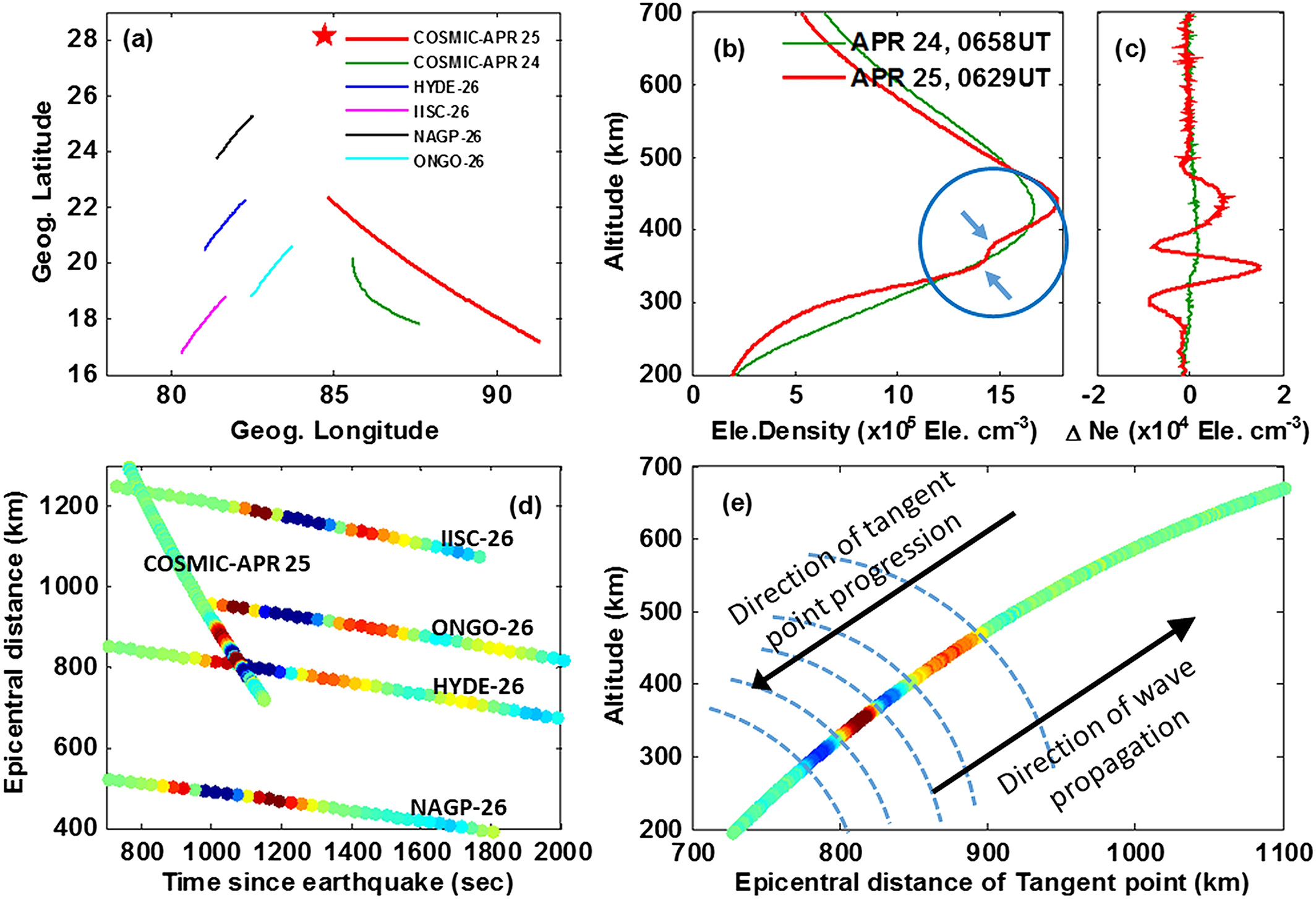 Combining space-borne & ground based observations
The vertical structure of the upper atmospheric disturbances is poorly understood
Tulasi Ram et al.  (2017)
Michela Ravanelli – Joint ICG/PTWS–IUGG/JTC Workshop 07/04/2025
26
Background  			Where are we now?			Future directions & challenges
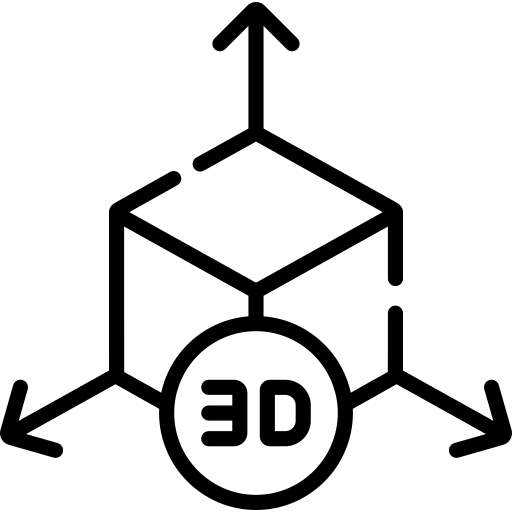 Future directions & challenges
3D picture of the ionosphere
2022 Tonga volcanic eruption
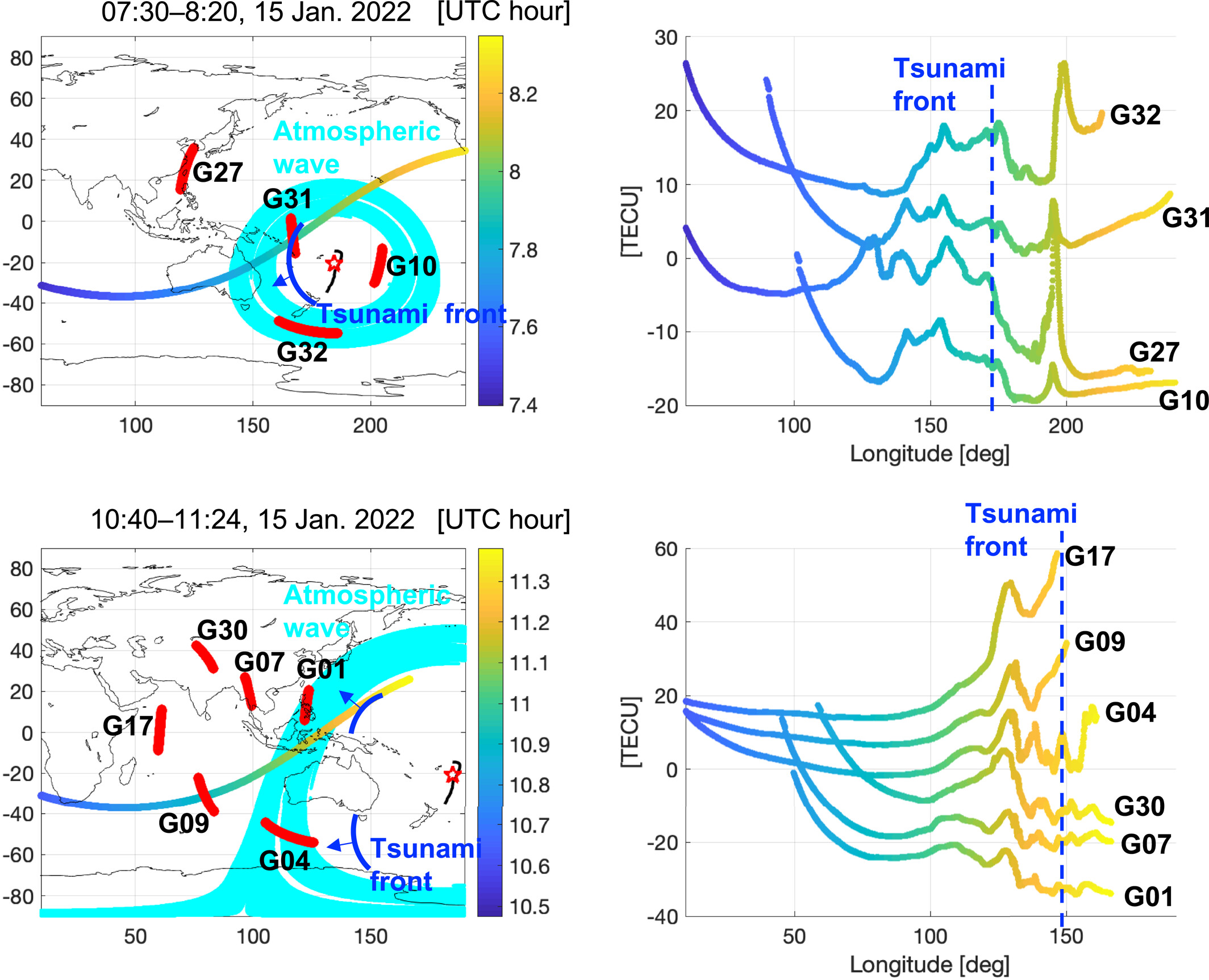 Due to the larger spatial coverage over a shorter period of time, the CubeSat measurements provide complementary information to stationary ground receivers
TIDs detected by CubeSats  observed a few hours before the conventional tsunami reach the Australian coasts leave time for tsunami source assessment
Han et al. (2023)
Michela Ravanelli – Joint ICG/PTWS–IUGG/JTC Workshop 07/04/2025
27
Background  			Where are we now?			Future directions & challenges
Future directions & challenges
Source Identification of Ionospheric Disturbances
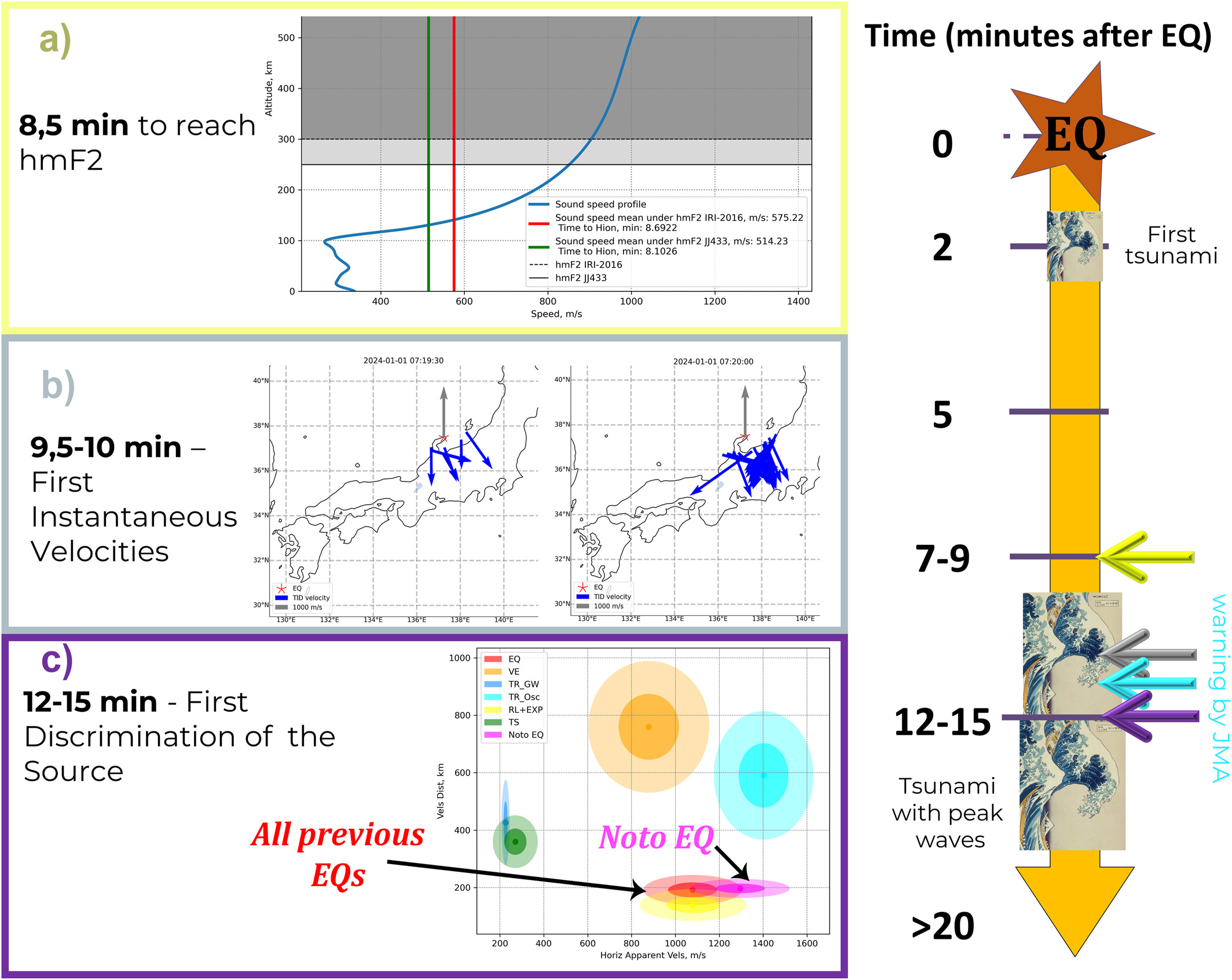 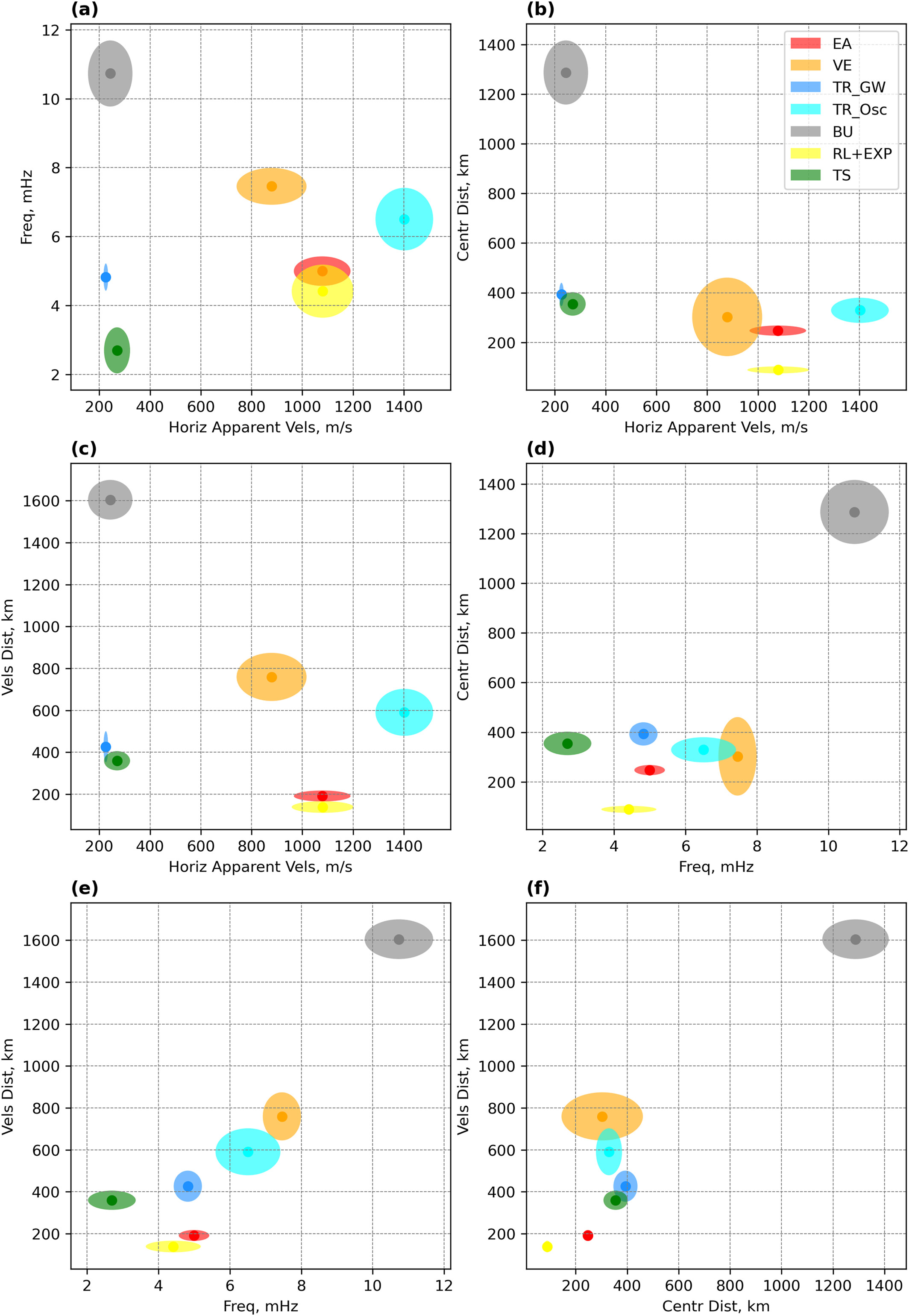 Maletckii & Astafyeva (2024)
Michela Ravanelli – Joint ICG/PTWS–IUGG/JTC Workshop 07/04/2025
28
Background  			Where are we now?			Future directions & challenges
Future directions & challenges
Seismic/non-seismic factors
Investigating the role of seismic and non-seismic parameters in manifesting co-seismic ionospheric perturbation


Ionospheric background influence
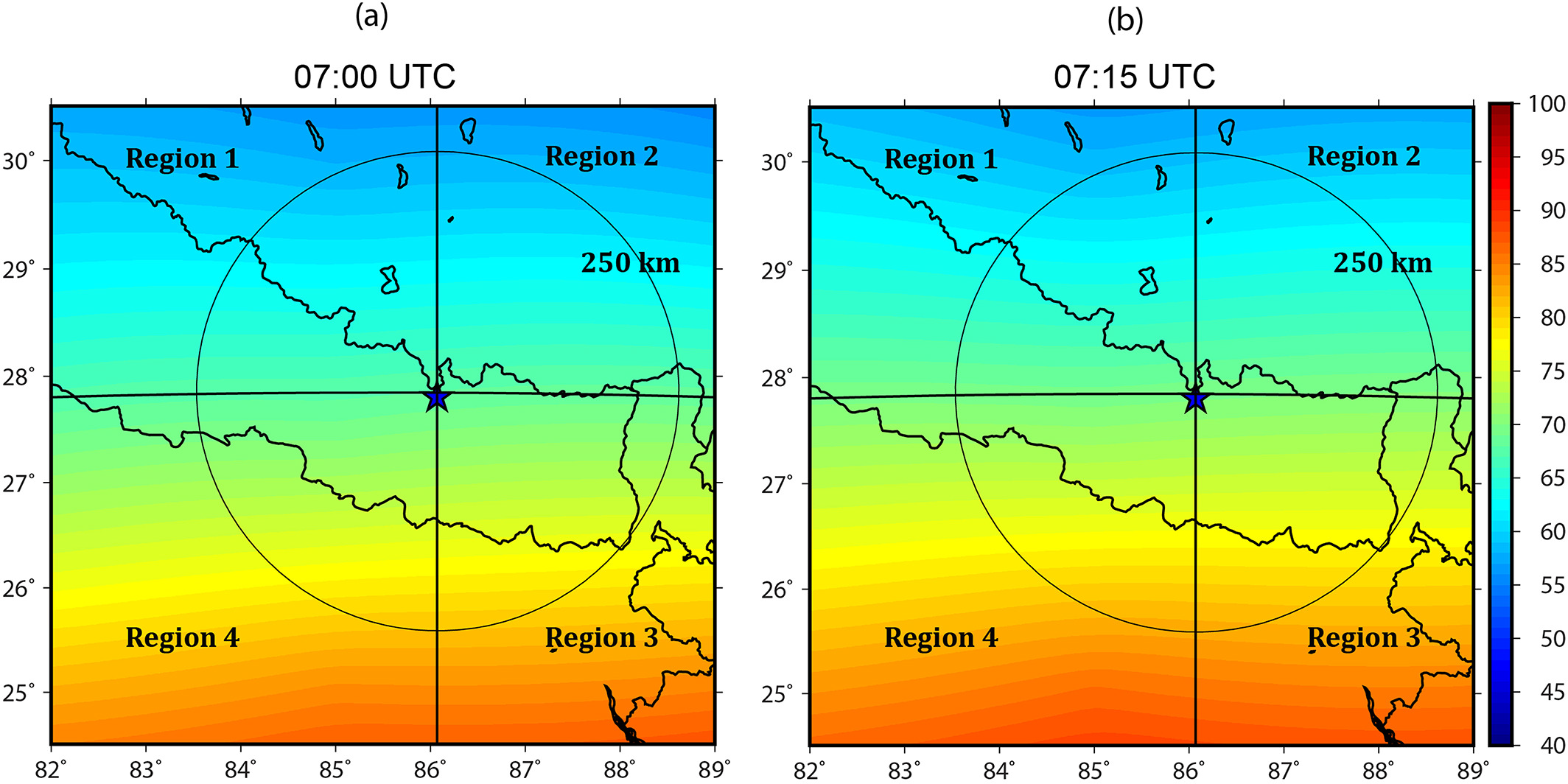 Bagiya et al.  (2017)
Michela Ravanelli – Joint ICG/PTWS–IUGG/JTC Workshop 07/04/2025
29
Background  			Where are we now?			Future directions & challenges
Future directions & challenges
Modeling
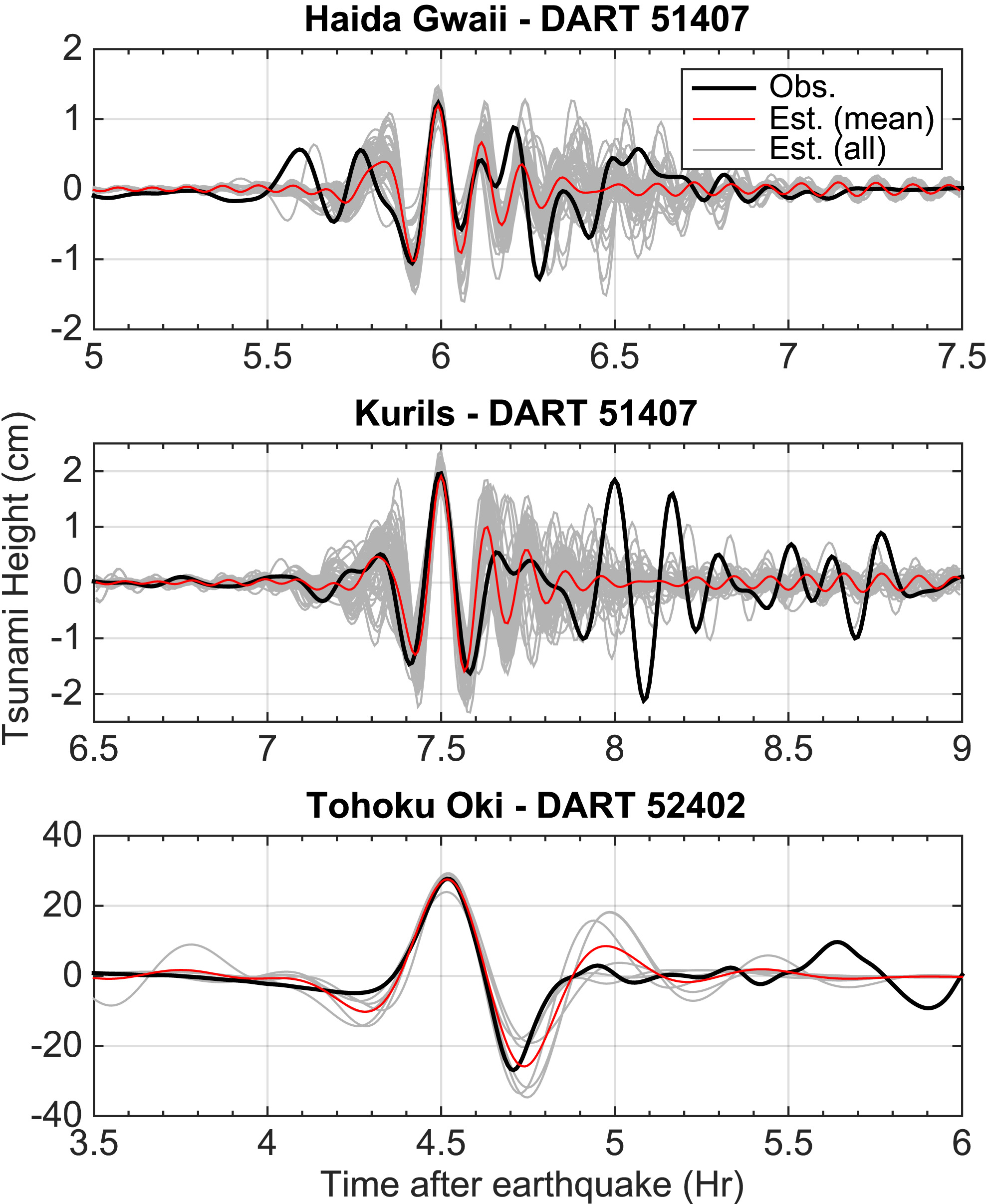 Coupling between solid earth/ocean and the atmosphere needs to be understood in more detail

Tsunami wave inversion from TEC data
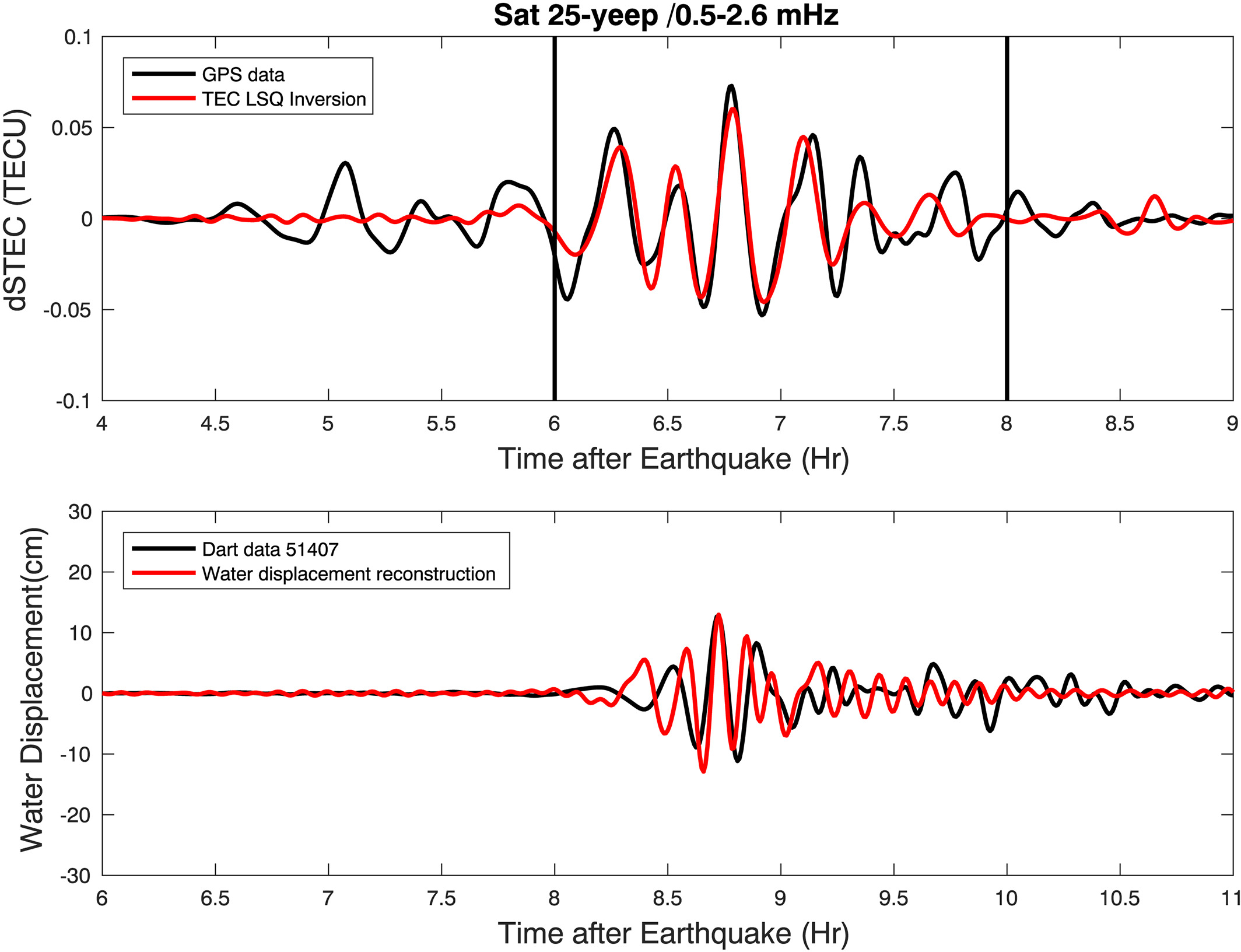 Rakoto et al. (2018)
Michela Ravanelli – Joint ICG/PTWS–IUGG/JTC Workshop 07/04/2025
30
Background  			Where are we now?			Future directions & challenges
Future directions & challenges
Operative implementations
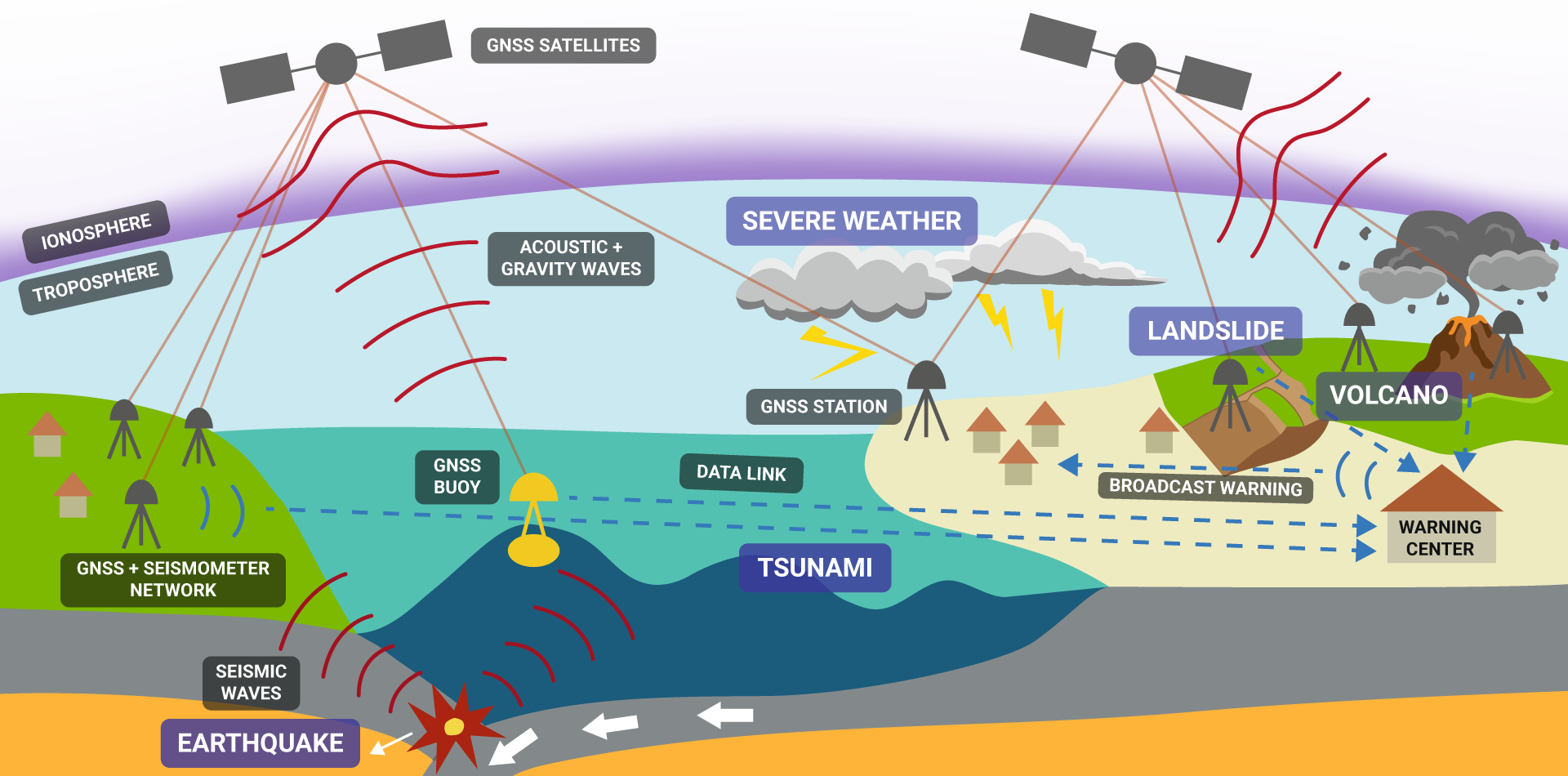 Operative implementation for machine learning algorithm onto real-time streams 

Data latency: robust communication infrastructure for real-time GNSS 

Integration with existing systems
Hohensinn  et al. (2024)
Michela Ravanelli – Joint ICG/PTWS–IUGG/JTC Workshop 07/04/2025
31
Background  			Where are we now?			Future directions & challenges
Conclusions
The ionosphere is a natural sensor of natural hazards
GNSS- TEC monitoring for natural hazards including tsunamis
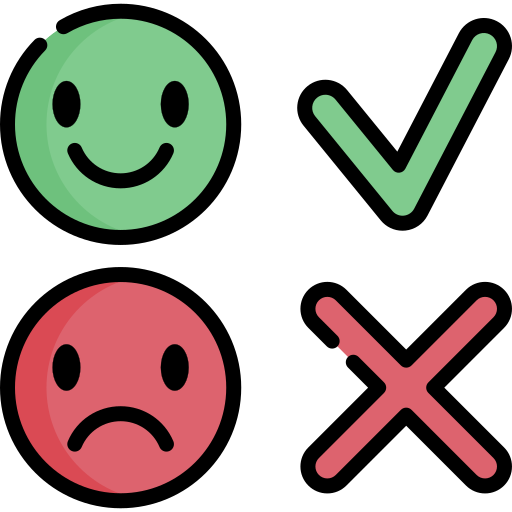 Pros
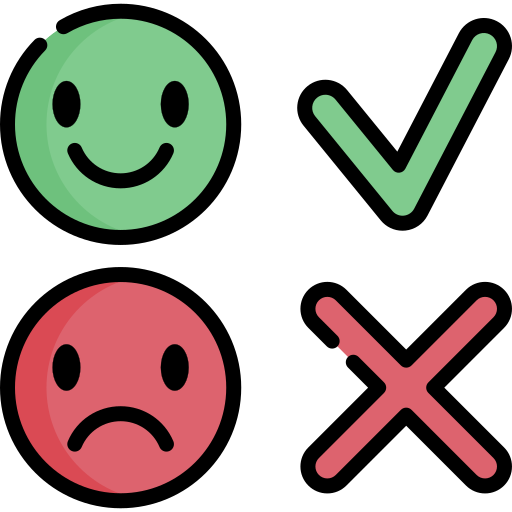 Cons
Ionospheric variability & Geomagnetic and Solar Activity Effects

Ionospheric Response Time (7-40 minutes)

Empirical Mw limit for detecting in the ionosphere
Cost-effective

Good spatial coverage

Suitable for several natural hazards
Complementary role for tsunami early warning systems
Michela Ravanelli – Joint ICG/PTWS–IUGG/JTC Workshop 07/04/2025
32
Thanks for your kind attention!
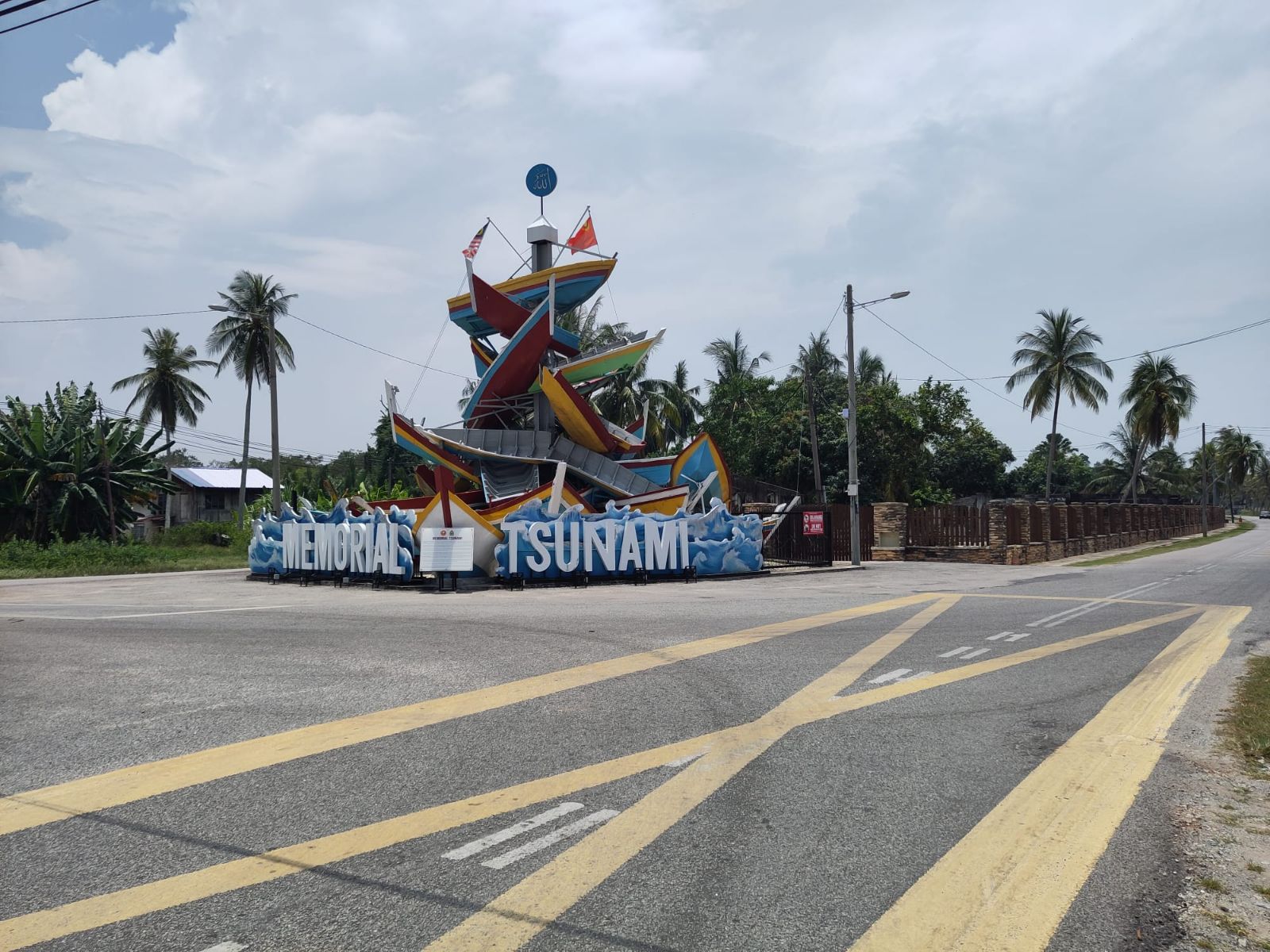 Tugu Sampan Tsunami Kuala Muda 2004, Malesia – Photo taken by Julian Eisenbeis
michela.ravanelli@uniroma1.it